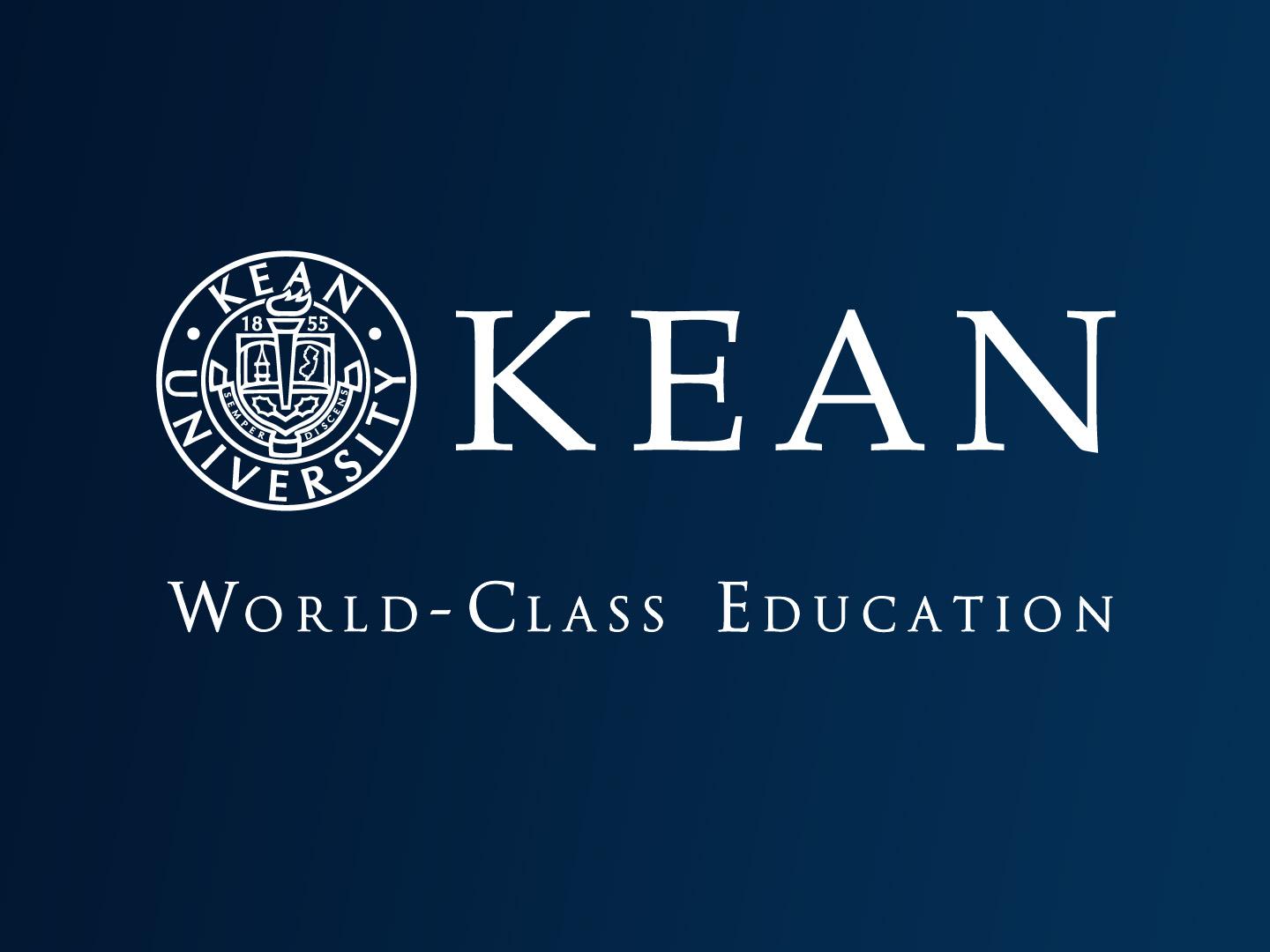 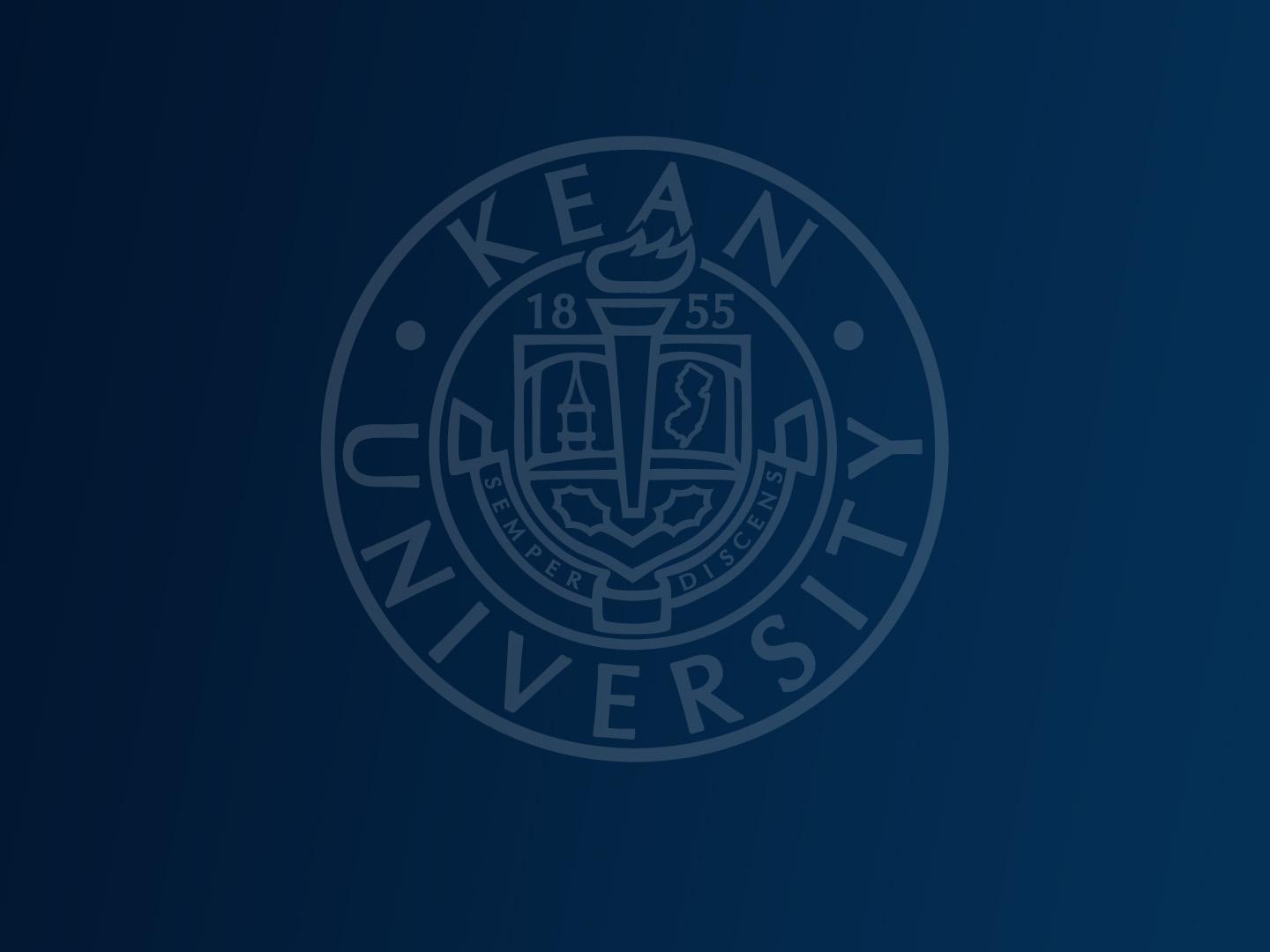 Department of Occupational Therapy
Nathan Weiss Graduate College
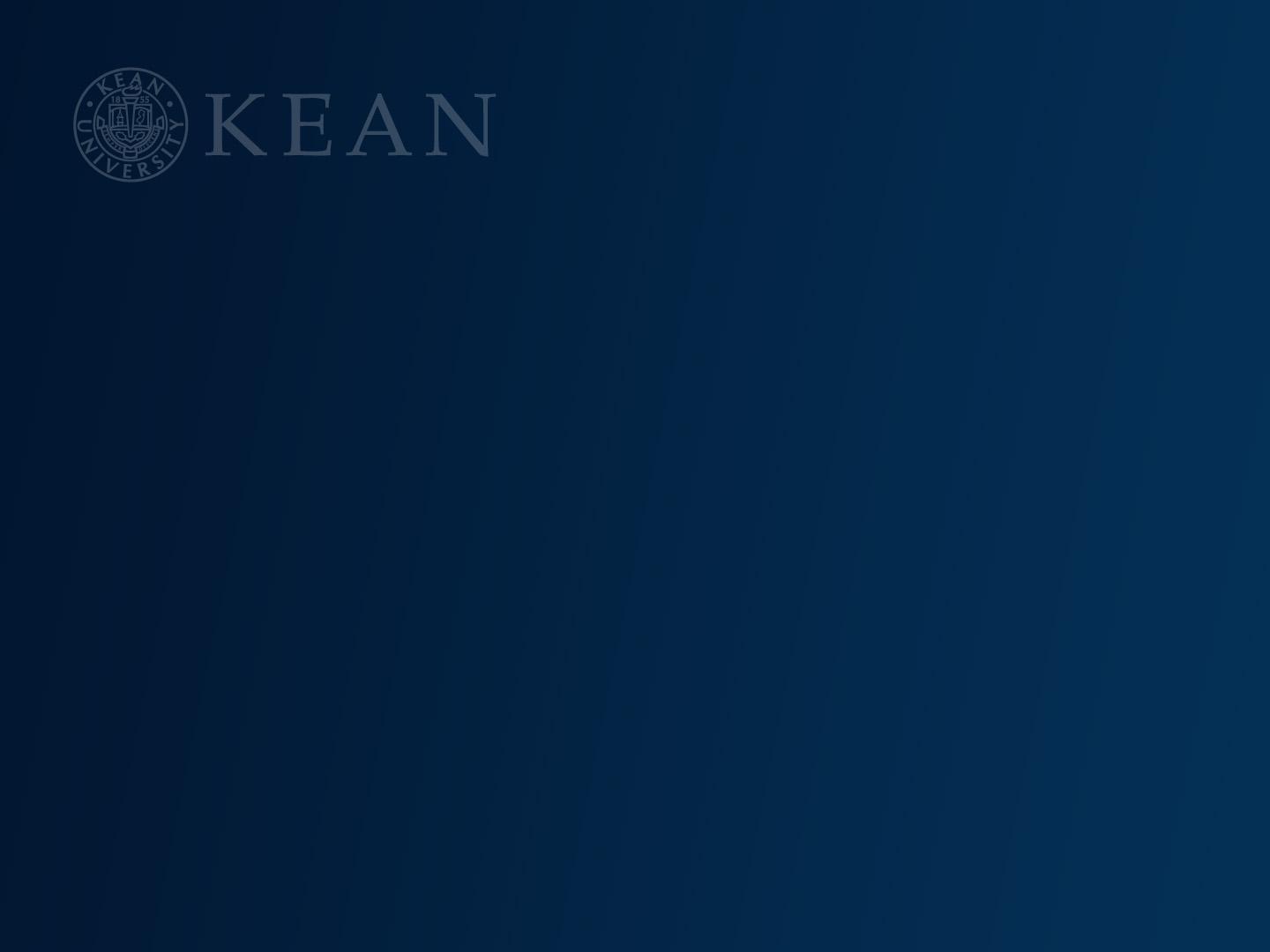 Welcome to Kean University
What is Occupational Therapy(OT)?
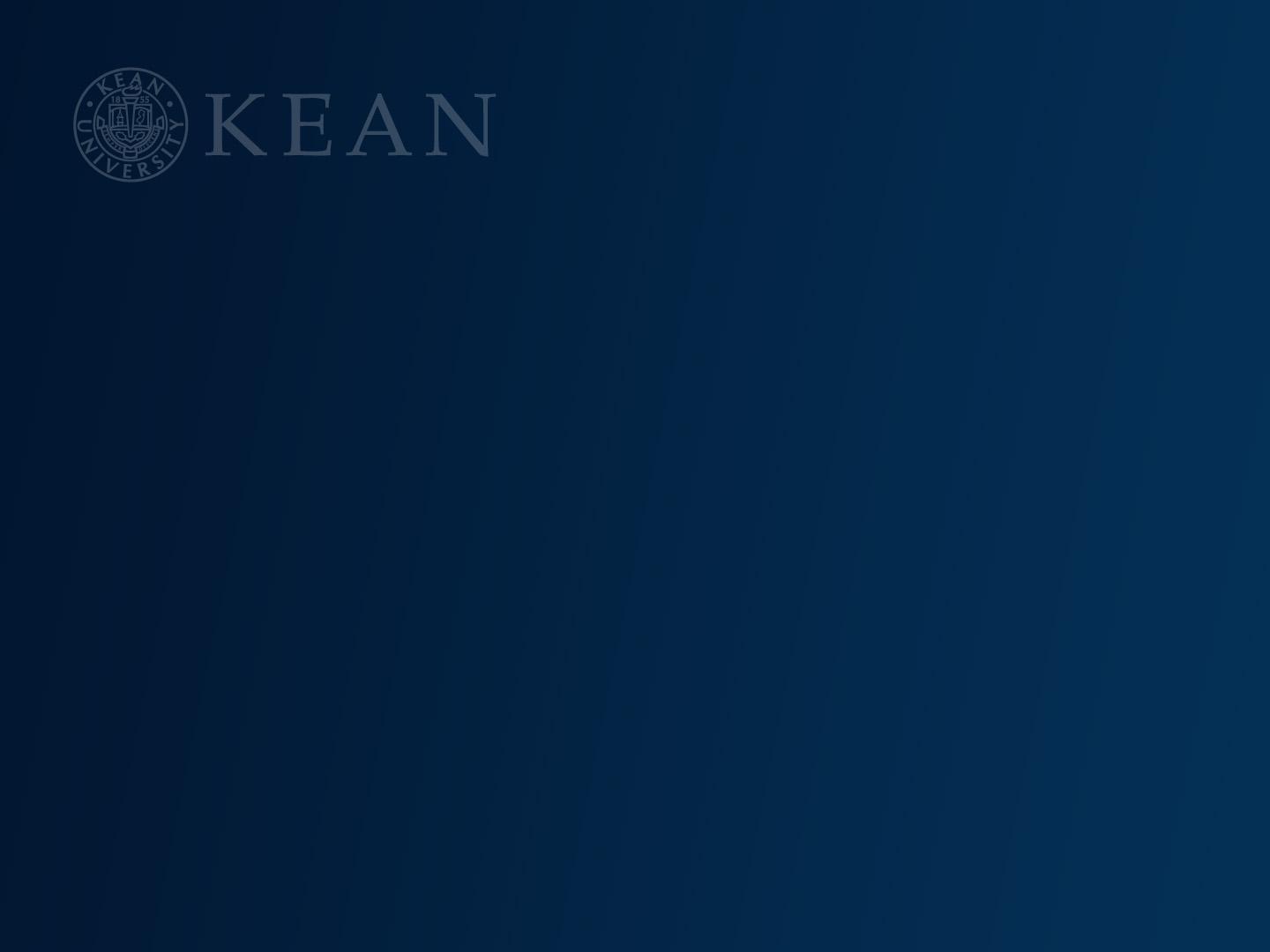 Occupational Therapy
OT’s believe participation in your meaningful occupations (the valued activities and roles you have) impacts your health and quality of life
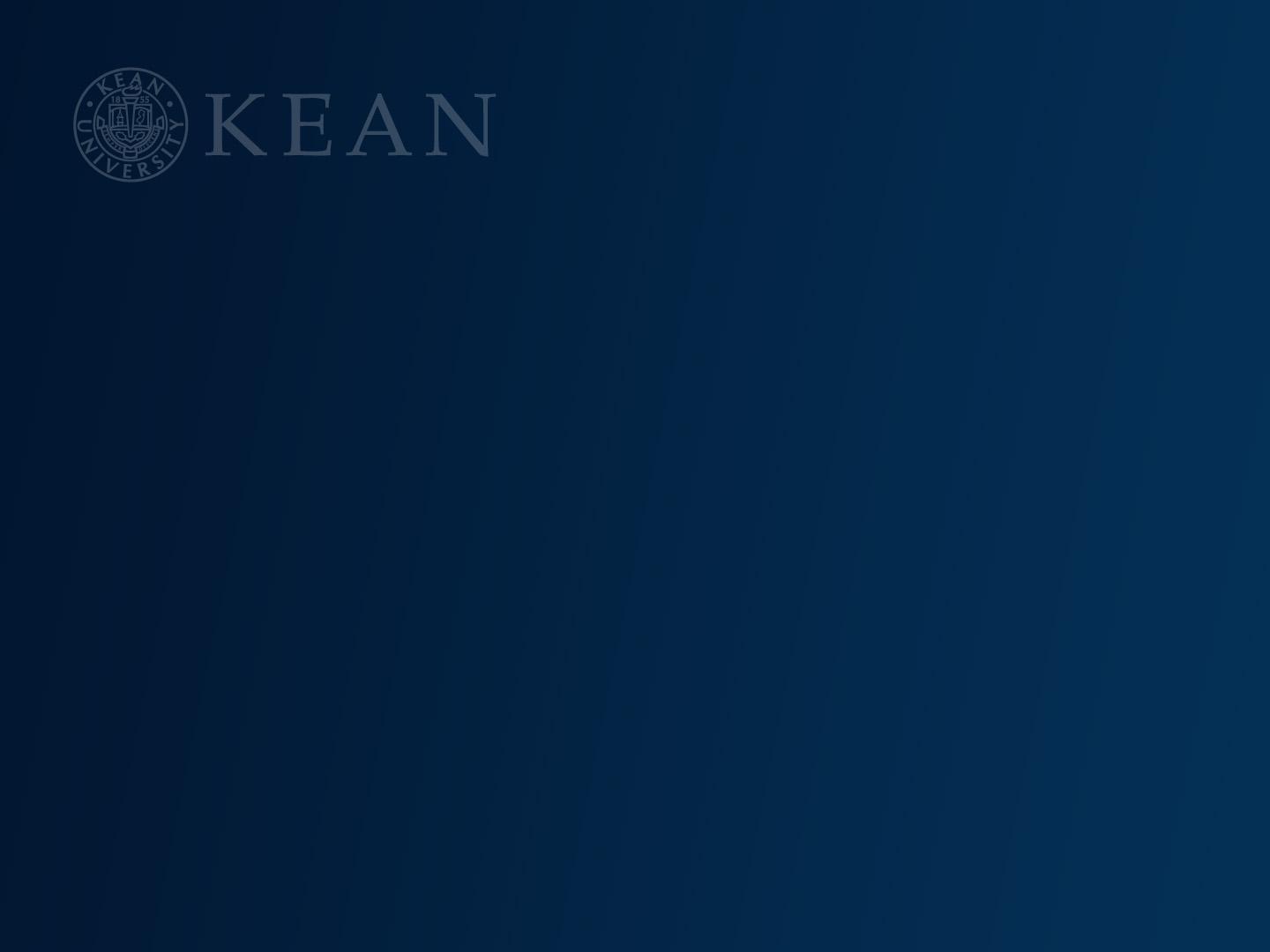 Occupational Therapy
Occupational therapy is a science-driven, evidence-based profession that enables people of all ages to participate in their occupations of life by helping them promote health and prevent—or live better with—illness, injury or disability.
Practitioners must complete supervised clinical internships in a variety of health care settings, and pass a national examination.
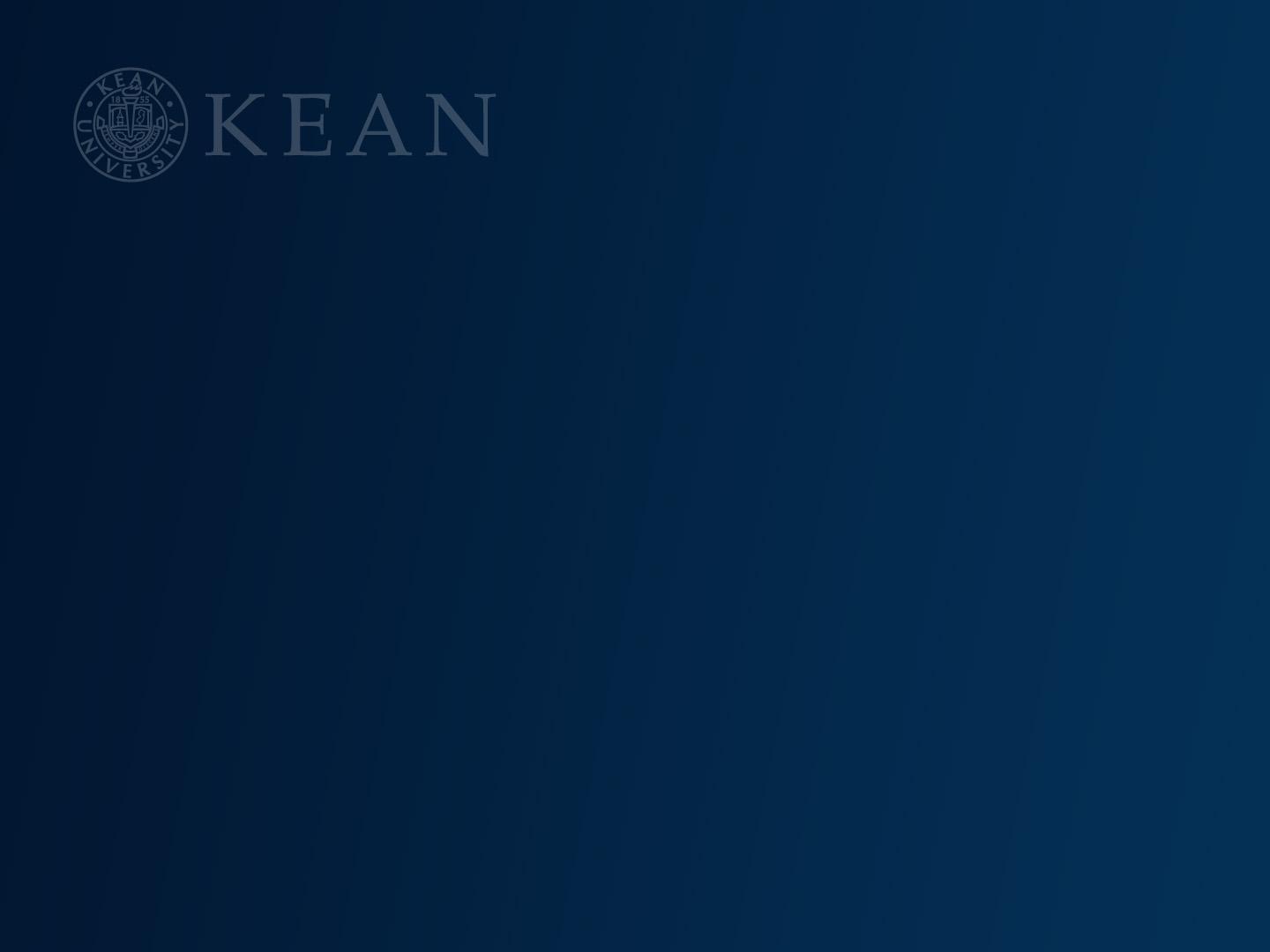 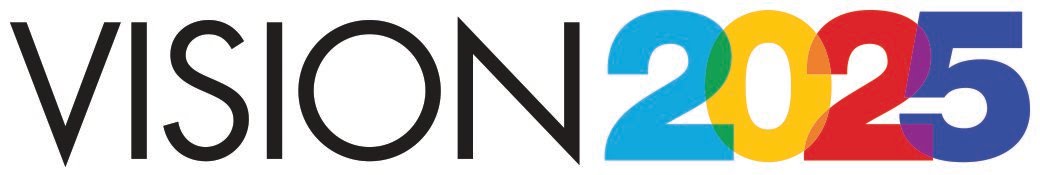 As an inclusive profession, Occupational therapy maximizes health, well-being, and quality of life for all people, populations, and communities through effective solutions that facilitate participation in everyday living.
See more at: http://www.aota.org/aboutaota/vision-2025.aspx#sthash.ddXyeFcO.dpuf
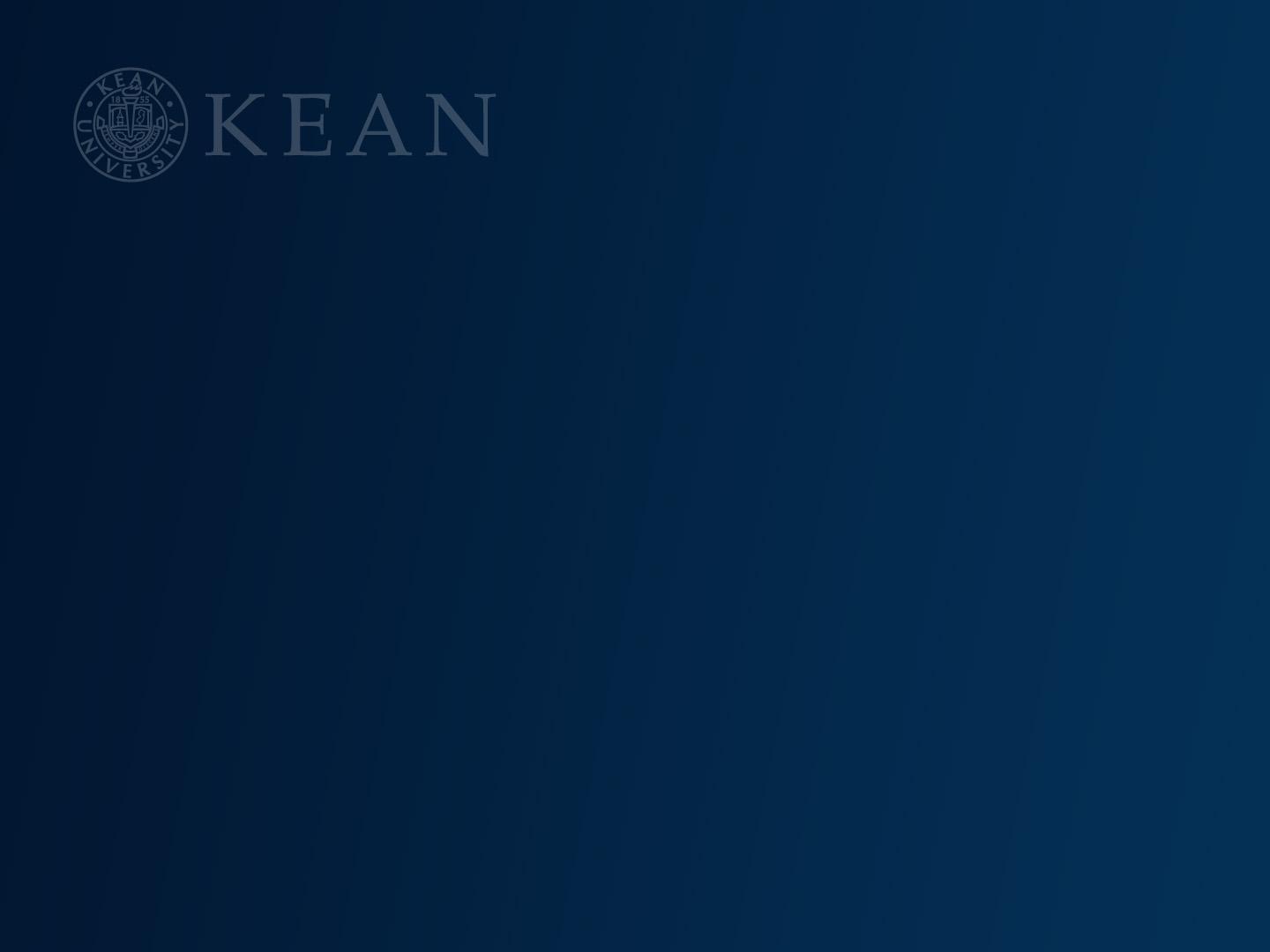 Pillars of AOTA Vision 2025
Effective: Occupational therapy is evidence based, client centered, and cost-effective.
Leaders: Occupational therapy is influential in changing policies, environments, and complex systems.
Collaborative: Occupational therapy excels in working with clients and within systems to produce effective outcomes.
Accessible: Occupational therapy provides culturally responsive and customized services.
Equity, Inclusion, and Diversity: We are intentionally inclusive and equitable and embrace diversity in all its forms.
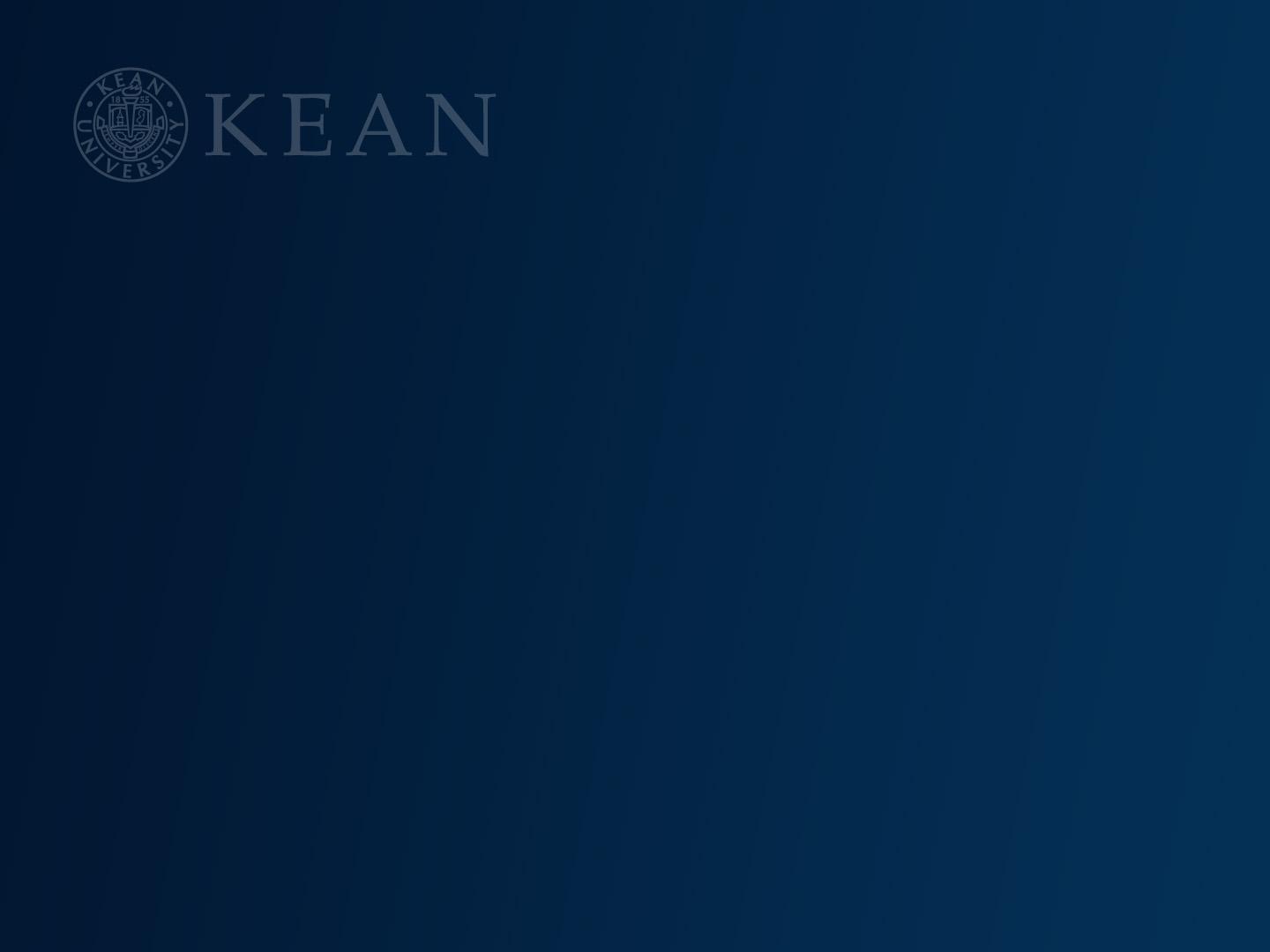 Department of Occupational Therapy Vision
By 2025, the graduates of our masters and doctoral degree programs will excel in entry-level practice. 
Through creative programming and active learning opportunities, students will become leaders who serve society.  
Our graduates will create change through evidence based innovative practice.
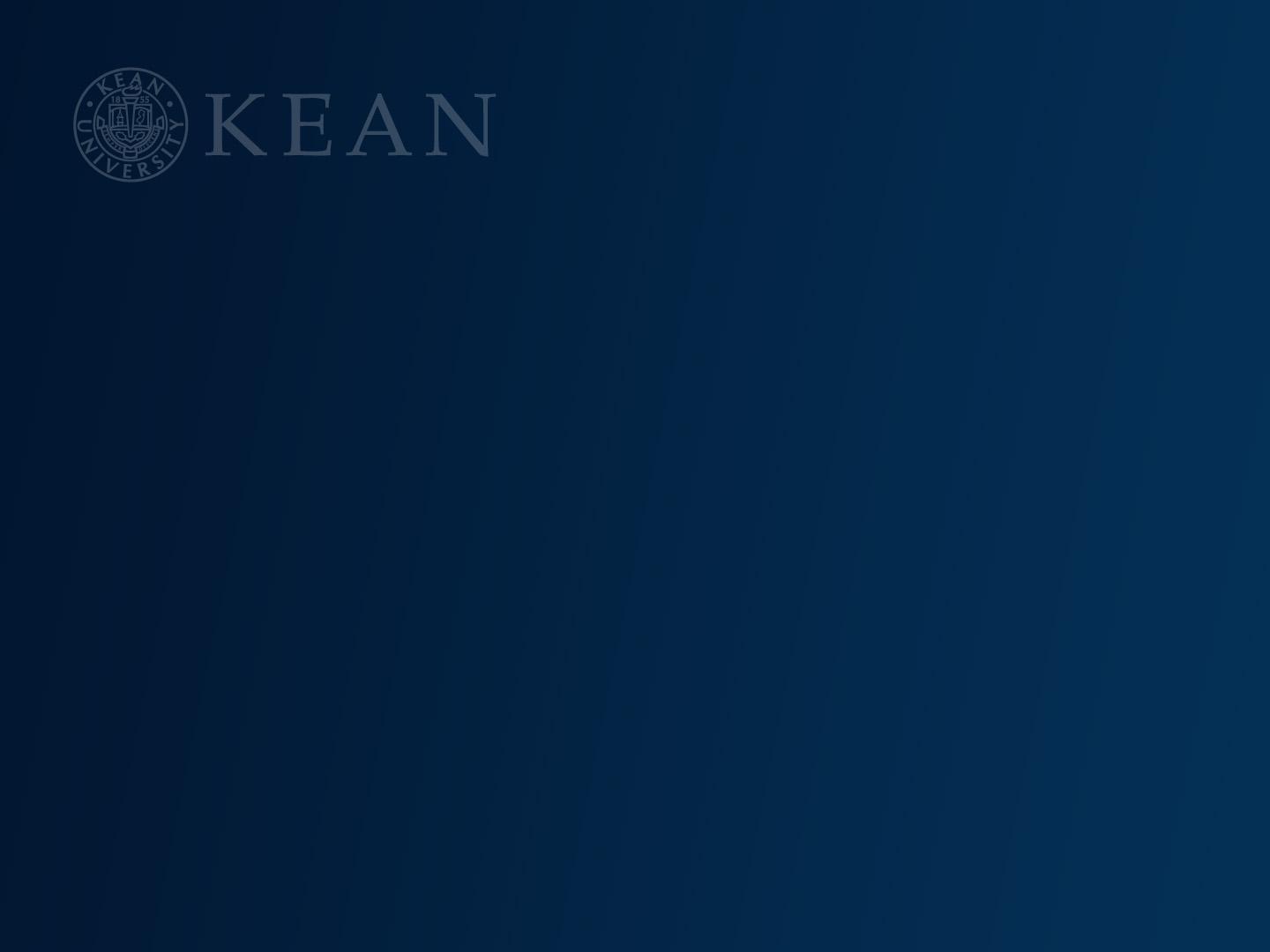 Department of Occupational Therapy Mission
Our mission is to develop entry-level occupational therapists who will utilize clinical reasoning skills to think creatively, critically, and holistically to deliver occupation-based practice  to increase health, wellbeing and quality of life. 

We promote professional growth,  lifelong learning and interprofessionalism through leadership, scholarship, and/or creative works.  Through collaboration with local, national and global community partners, we create unique learning and service opportunities to meet the needs of a changing social, economic and technological environment.  

We seek to create excellence through a diverse and inclusive student body in support of a culturally competent workforce meeting the occupational needs of society.

Kean University’s Department of Occupational Therapy supports the missions and goals of Kean University and Nathan Weiss Graduate College.
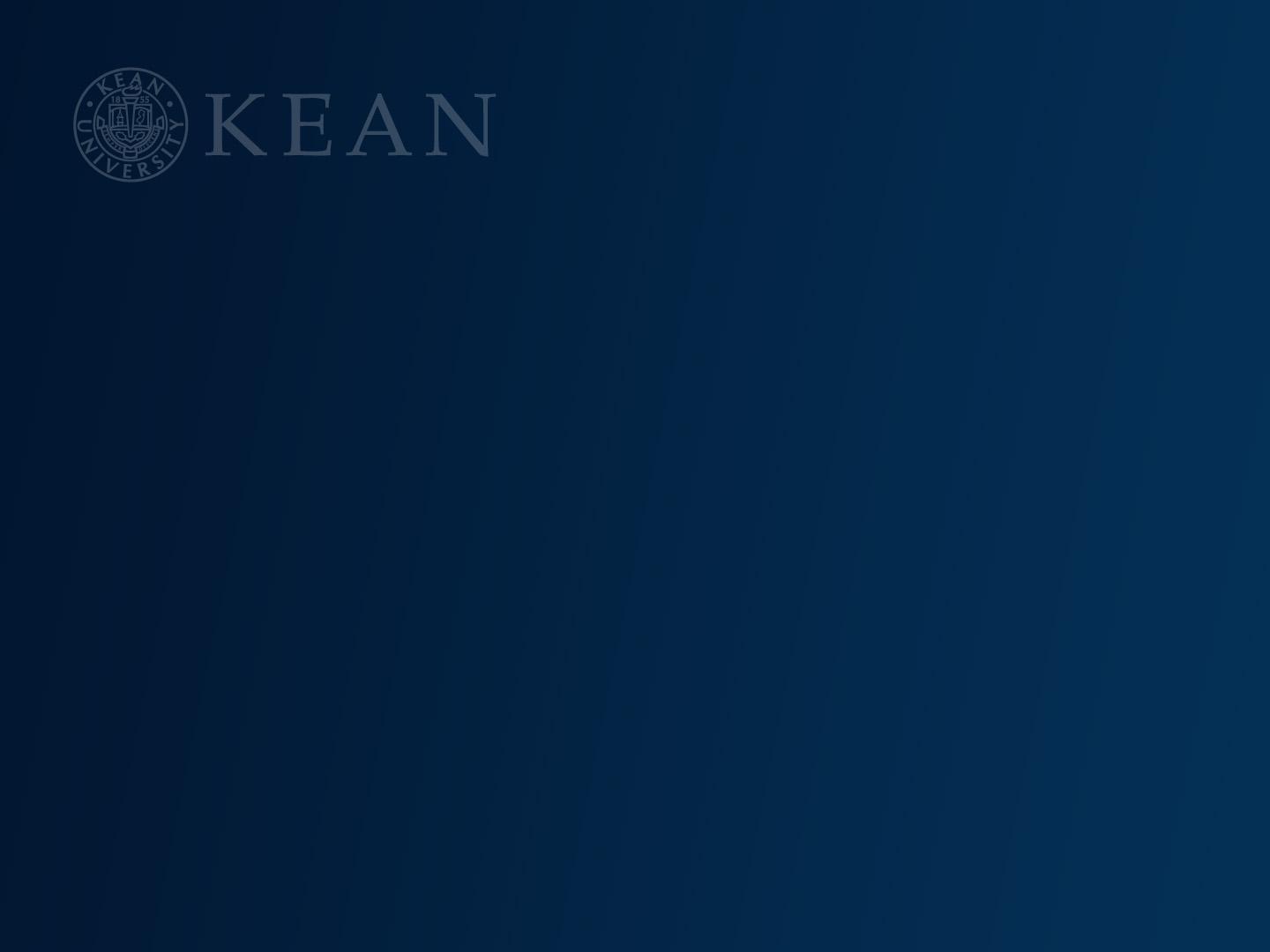 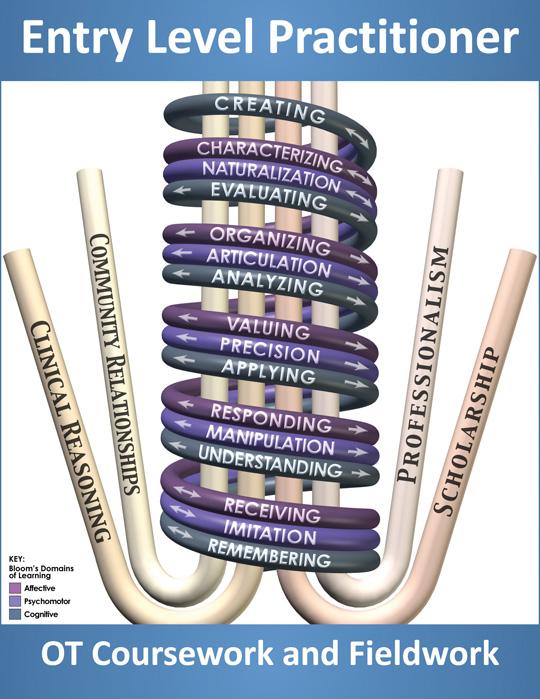 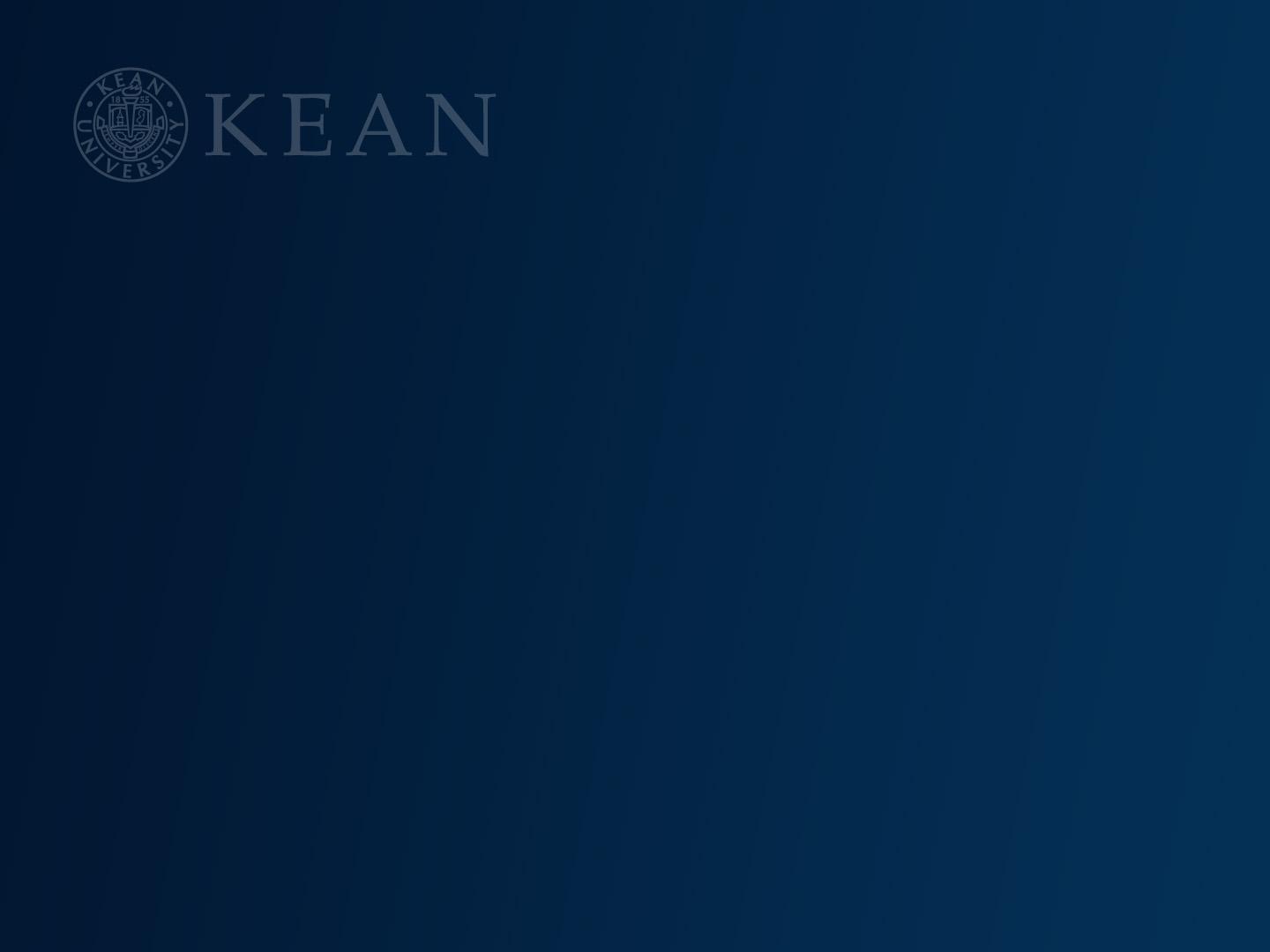 Essential skills of a Kean University OT student
Respectful, effective communication skills
Therapeutic, respectful interpersonal skills
Ethical, moral professional skills
Efficacious, mature, internally-driven psychosocial skills
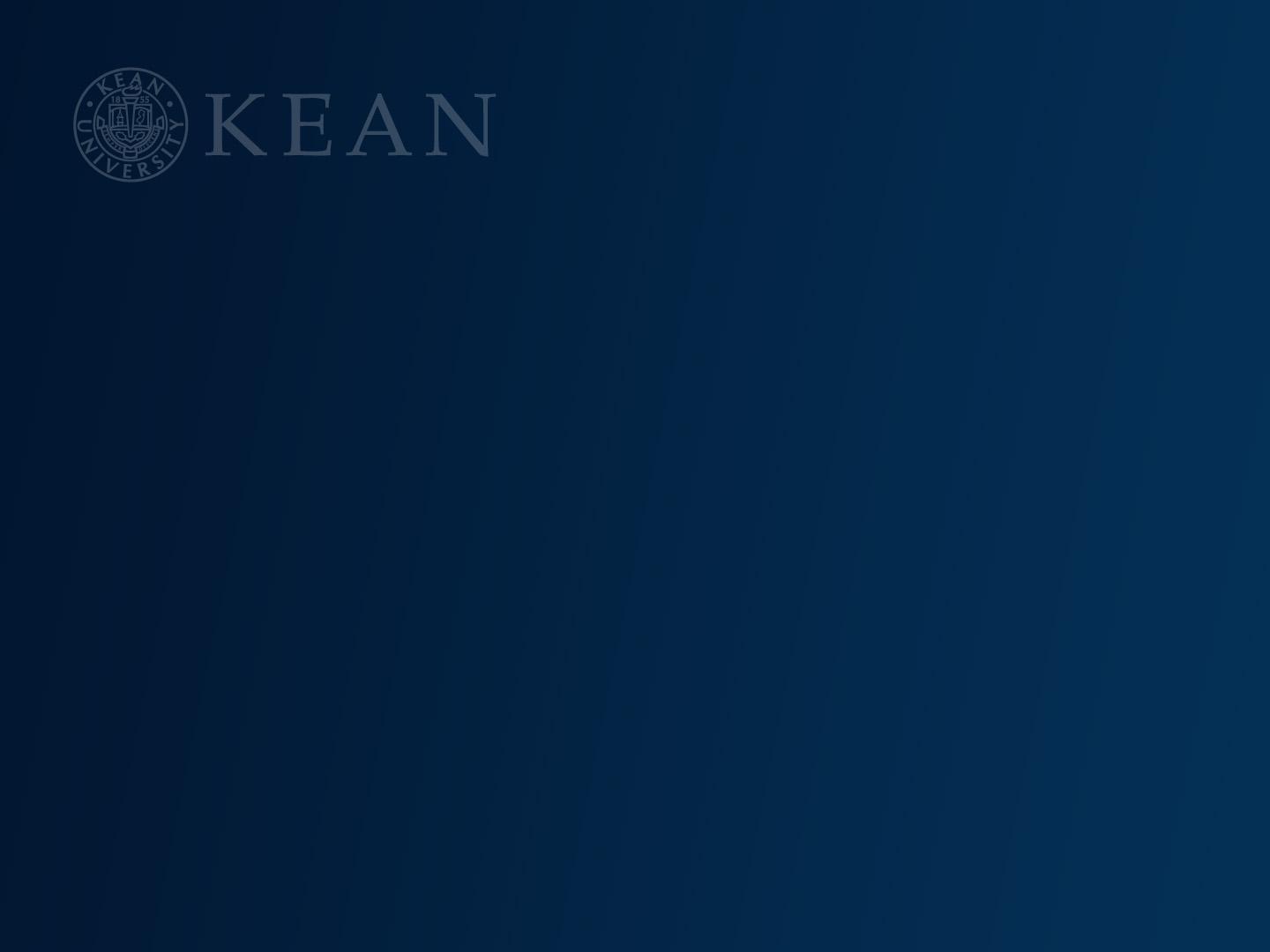 Educational Goals of the Program
All graduates of our program will:

Exhibit the roles and responsibilities of an occupational therapist as defined by the American Occupational Therapy Association, consistent with state regulations:
Adheres to ethics and safety guidelines 
Effectively articulates the value of occupation
Effectively  communicates in both oral and written format
Understands costs and funding 
Utilize clinical reasoning skills to develop client centered assessment, goals, and intervention that facilitate participation in meaningful occupation across populations, settings and practice areas.
Demonstrate professionalism throughout all phases of academic career and into entry level practice.
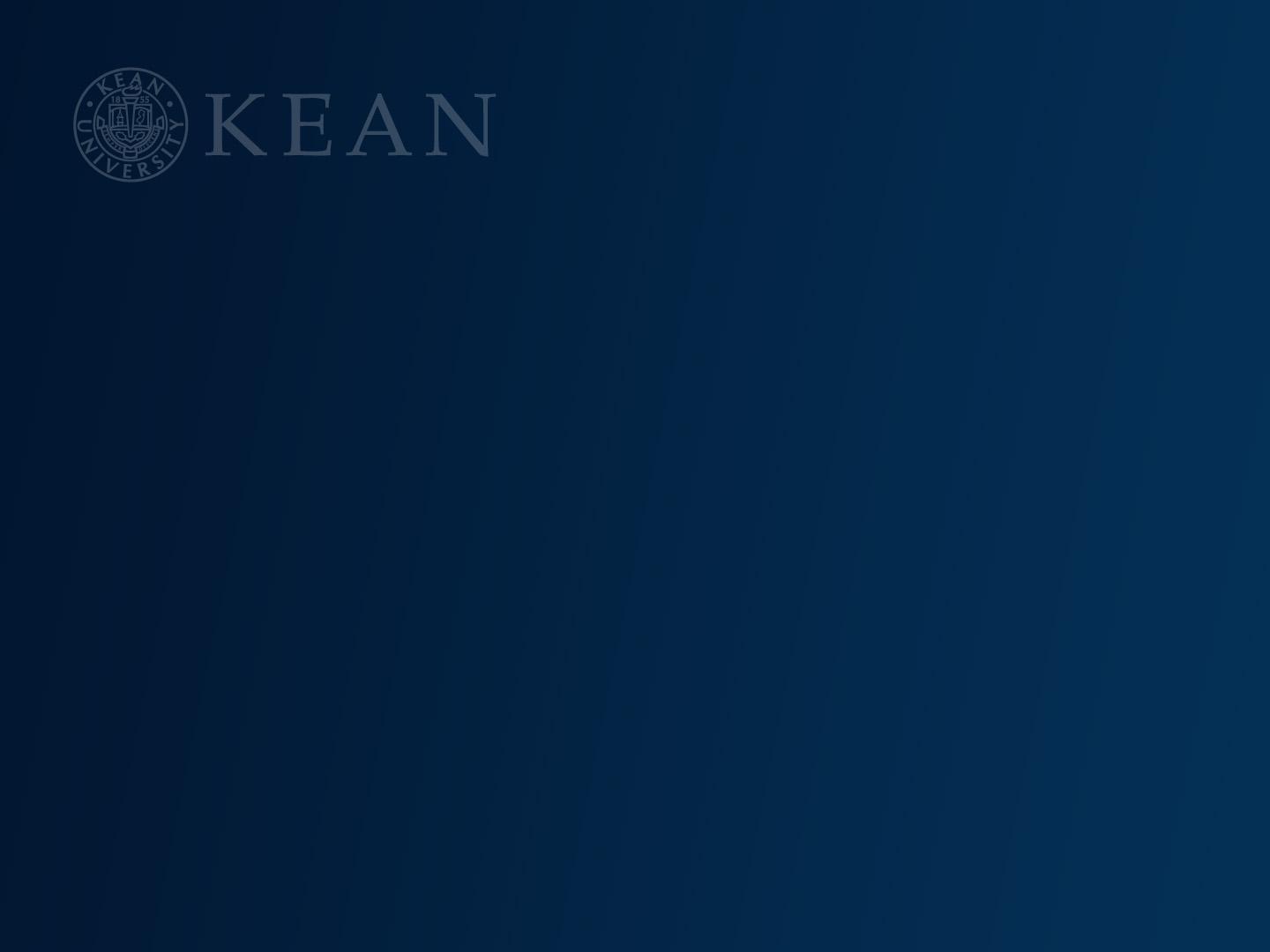 All graduates of our program will: 

Appraise research and other resources to evaluate efficacy and implement occupation based services supporting best practice.
Collaborate with clients, community partners and inter-professional colleagues to meet society’s occupational needs.
Demonstrate a professional commitment to the promotion and advancement of occupational therapy.
Demonstrate respect for diverse life experiences and cultures.
‹#›
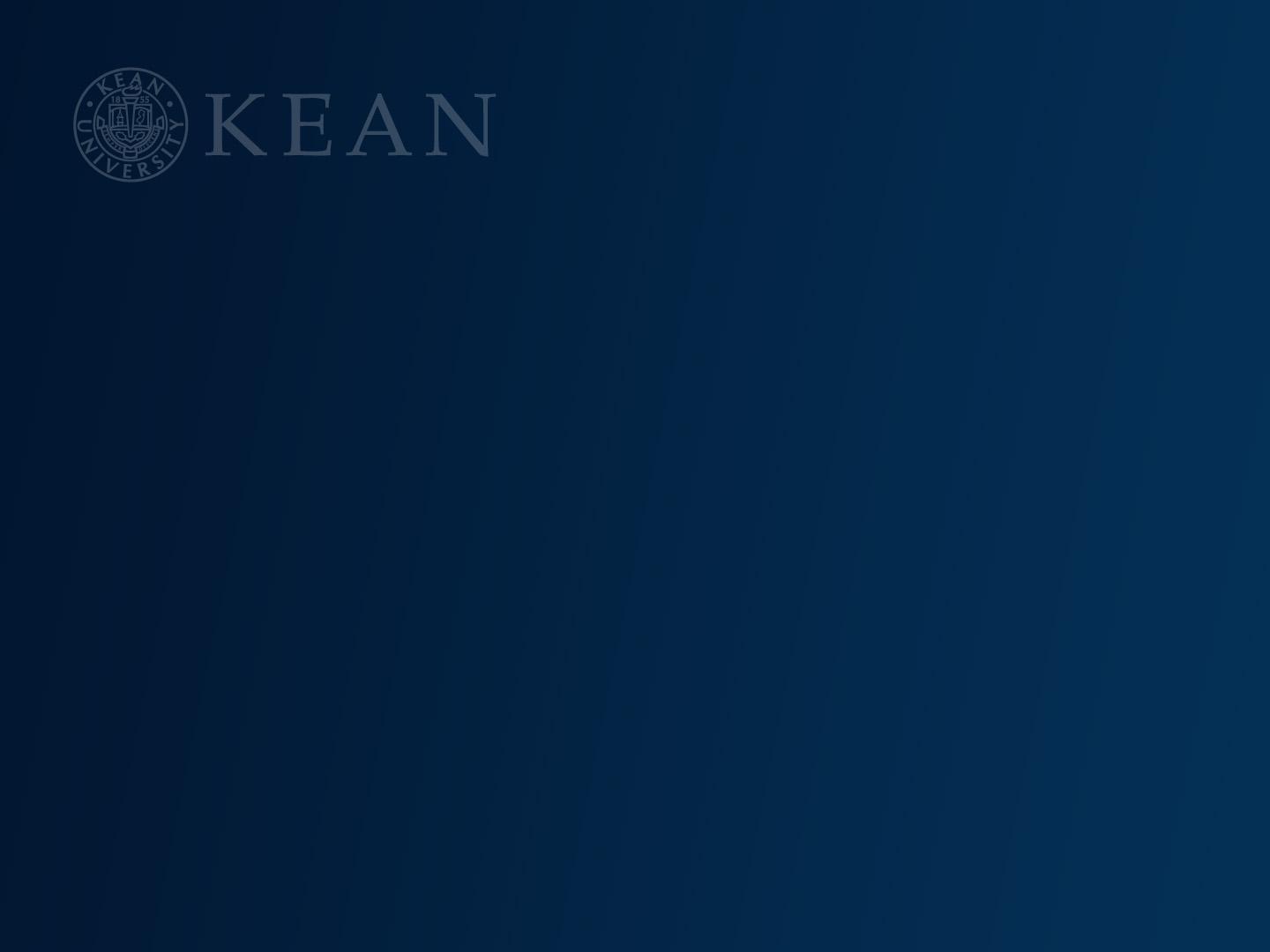 Entry level OTD students have additional educational goals: 

Demonstrates in-depth knowledge of practice models, policies and systems in current and emerging OT practice areas. 
Utilize a comprehensive knowledge of evidence based practice in assessment and intervention across current and emerging practice areas.
Demonstrate active involvement in professional development, leadership, and advocacy.
Demonstrate advanced knowledge and skills through in-depth experiences in one or more of the following areas: clinical practice skills, research skills, administration, leadership, program and policy development, advocacy, education, and theory development by completion of an accumulating doctoral residency.
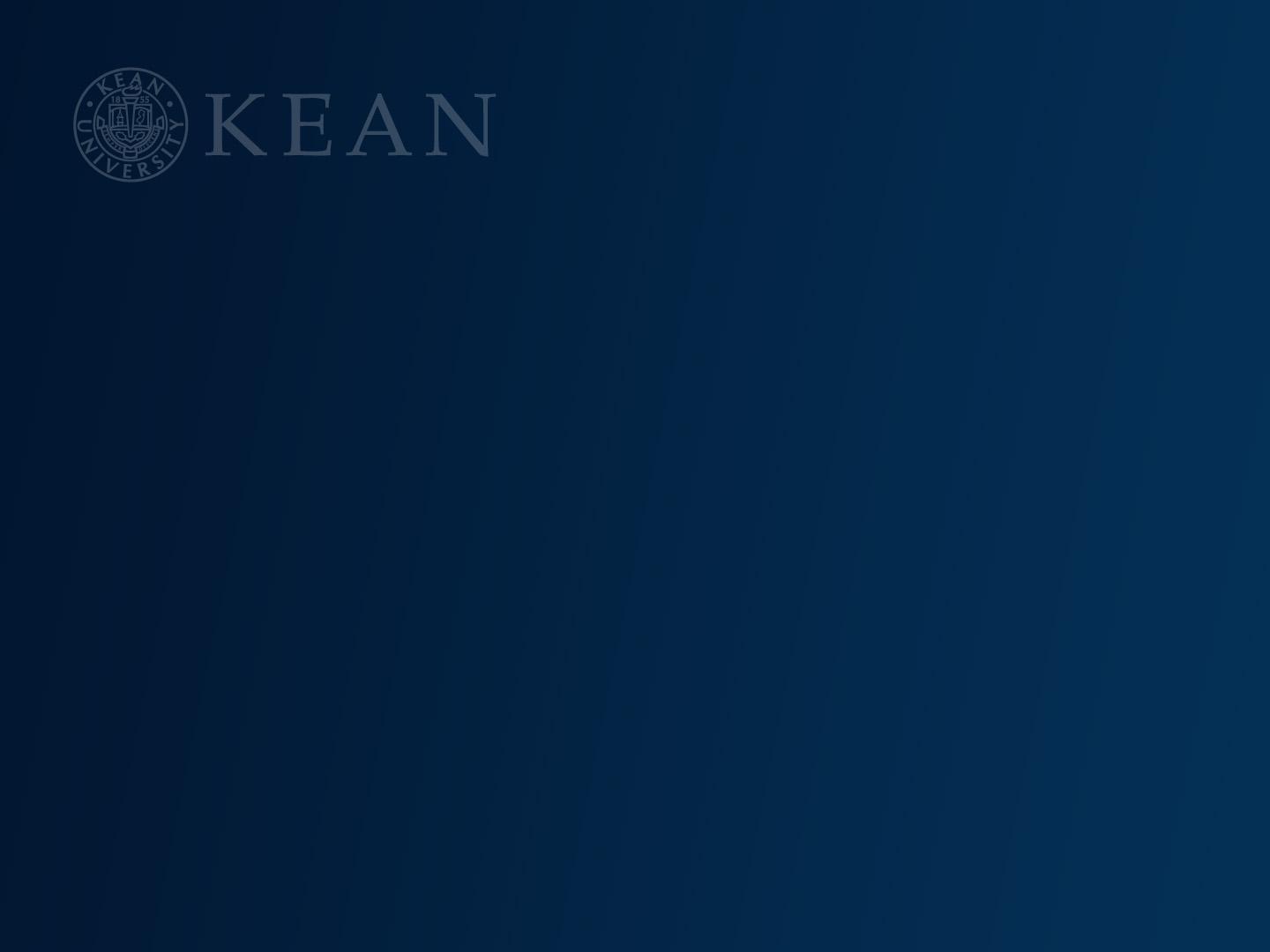 Masters vs. entry level OTD
*Kean University has been granted candidacy approval for an entry level OTD program by ACOTE (Onsite scheduled for 11/20)
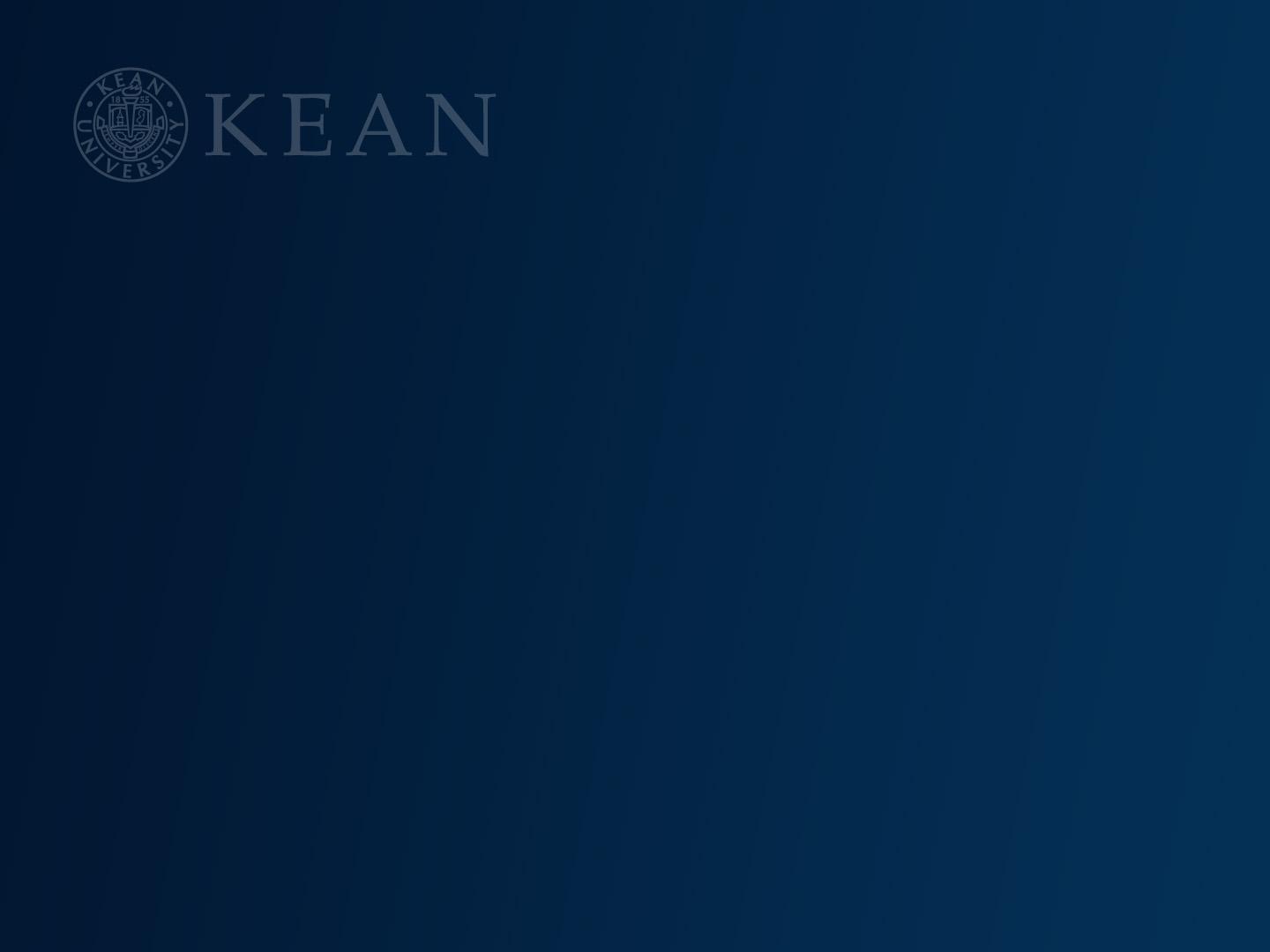 OTD Program
In the doctoral residency, students will have the opportunity to develop advanced skills in one or more of 6 practice areas:
Administration, leadership, program and policy development
Advocacy
Education
Clinical practice skills
Research skills
Theory development
Students will have the opportunity to complete a project in one of these advanced practice areas as part of their residency
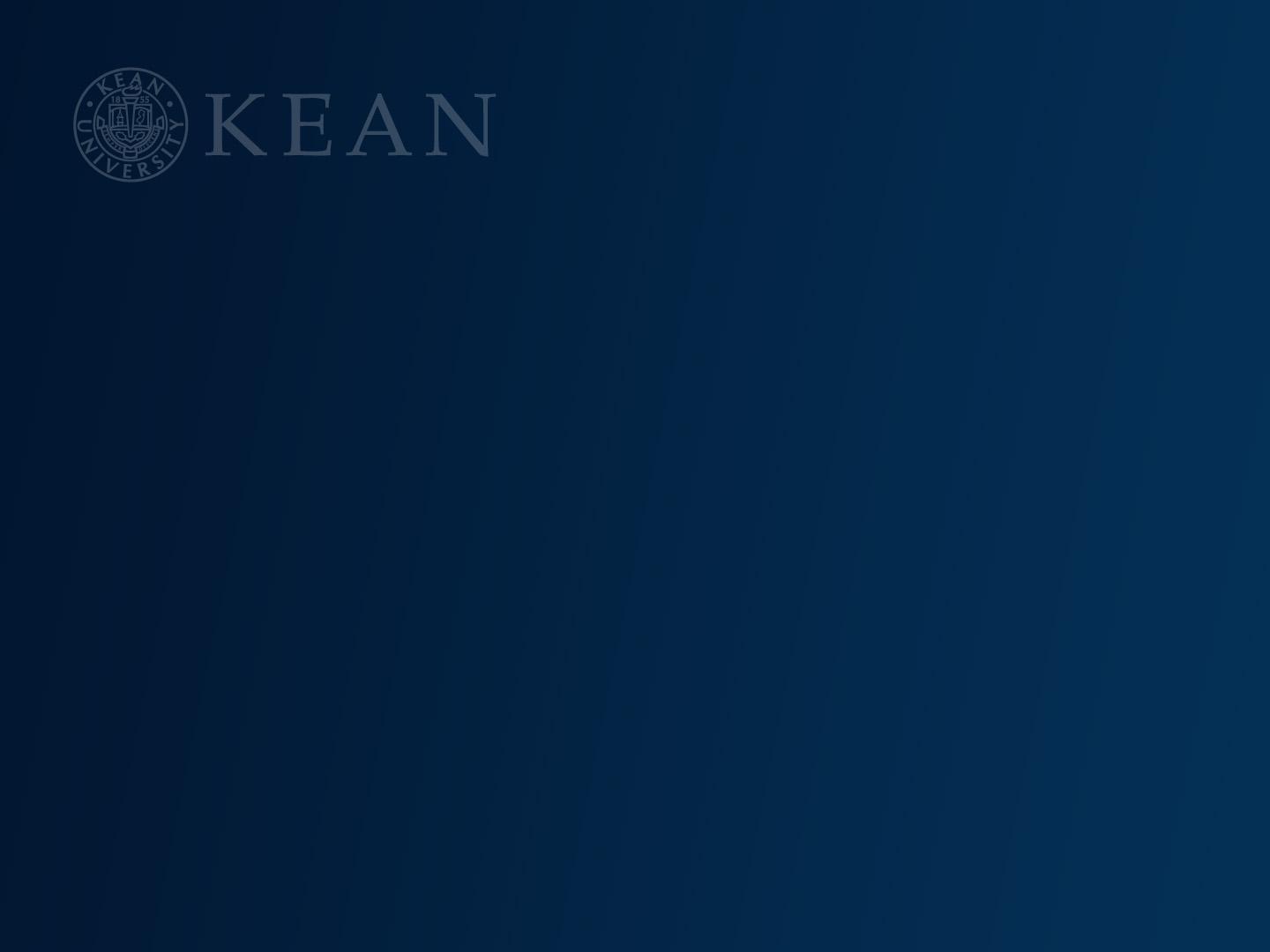 General Admissions Timeline
Application for next year’s application cycle will be available in September
Kean will be using the OTCAS system
Application deadline:
For OTD     December 1, 2020
For MSOT  January 15, 2021
Applications are reviewed and selected applicants are invited for departmental interviews: Fall202 /Spring 2021
Applicants receive admissions decisions: Early-late Spring 2021
Program will begin in Summer session II (~July 6, 2021)
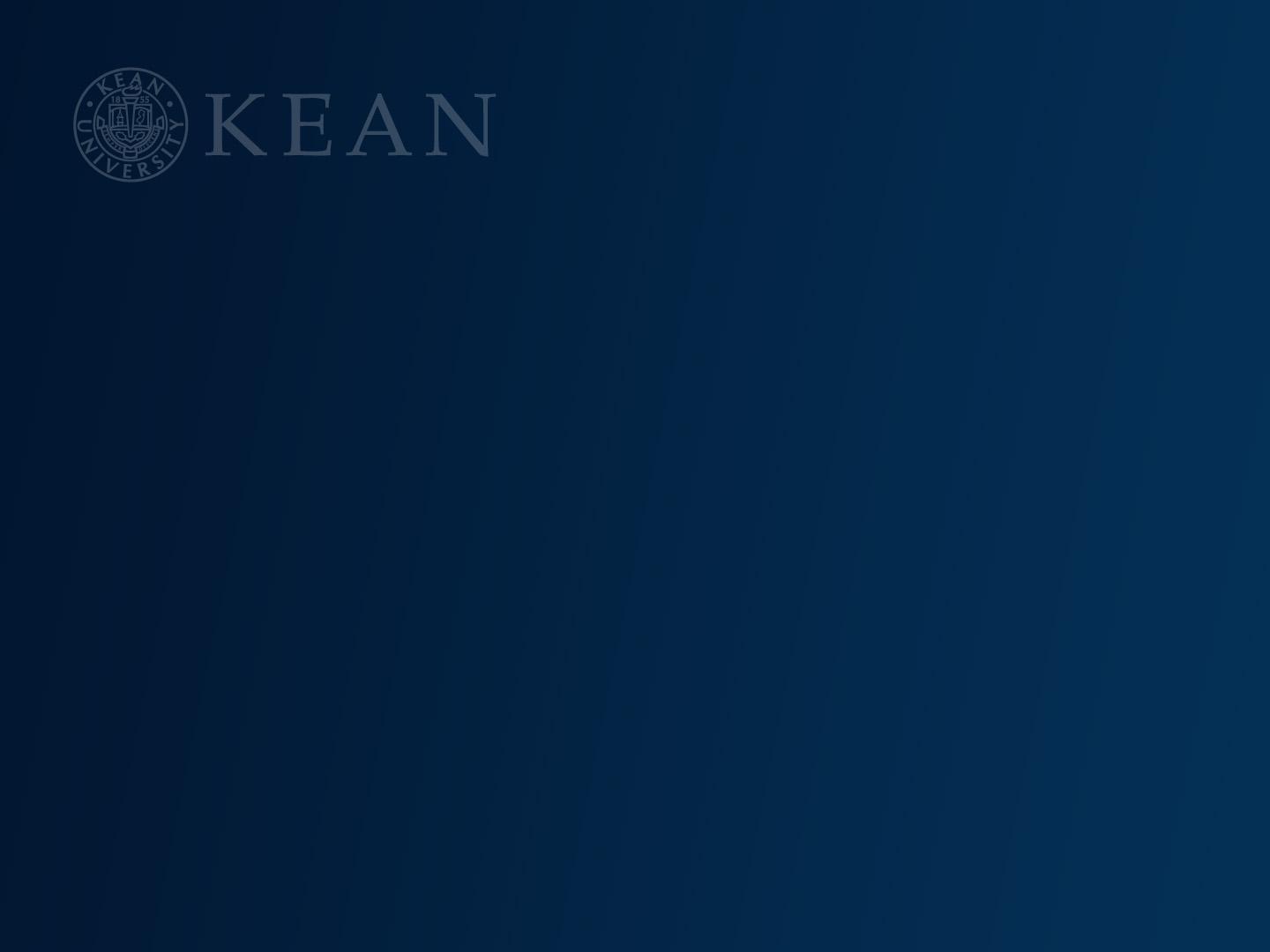 Admissions Requirements
(See website for additional information) 
Overall GPA of at least a 3.0. 
Three letters of recommendation. One must be from an OT.
Minimum of 40 observation hours of occupational therapy services in two or more practice settings. *
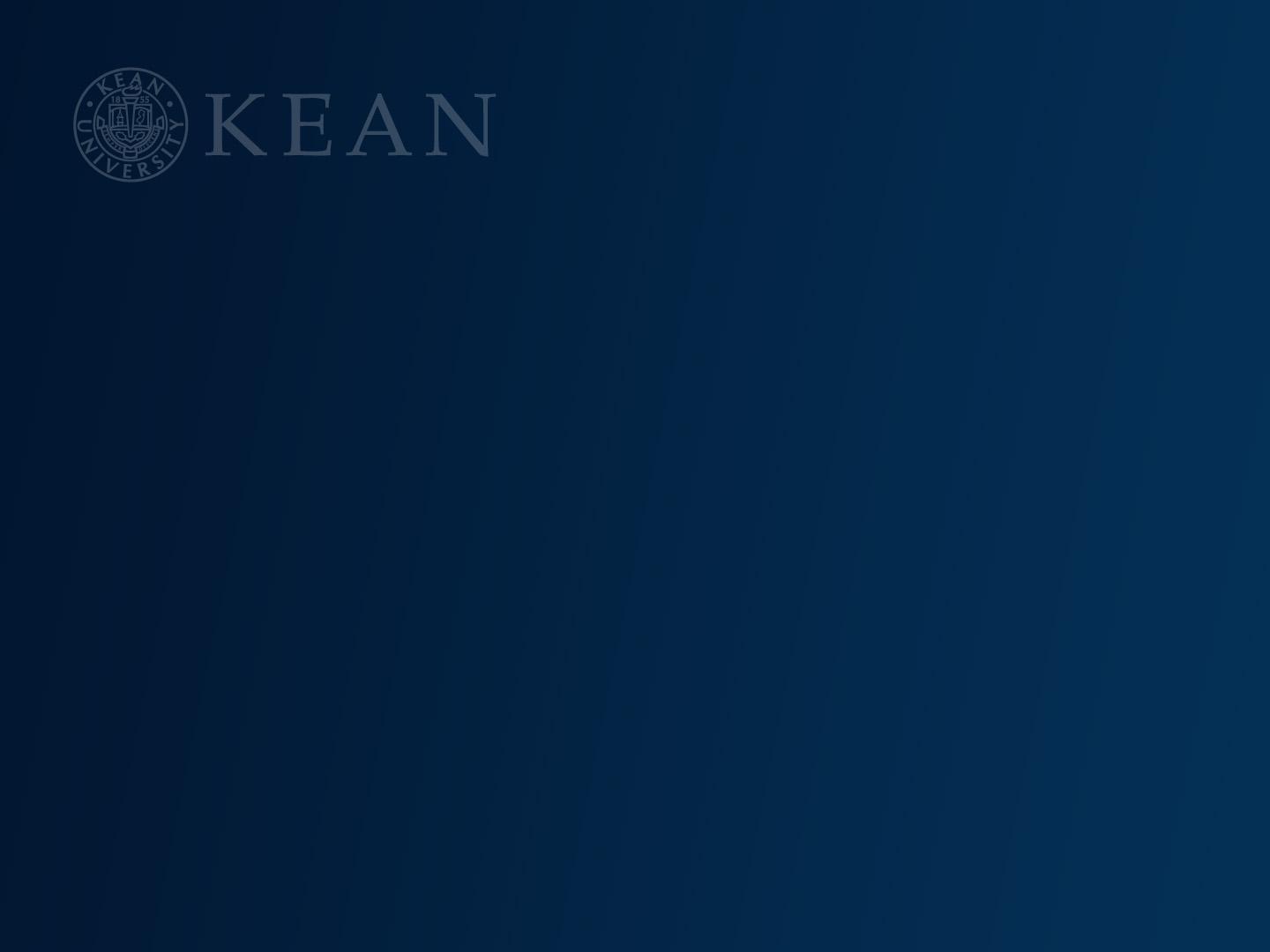 Prerequisite Coursework
(See website for additional information) 
Prerequisite Courses must be completed with a grade of a B or better 
At the time of application, prospective students may have only three prerequisite courses outstanding/in progress. 
However, due to the competitive applicant pool, the Admissions Committee encourages the completion of all prerequisite courses prior to application.
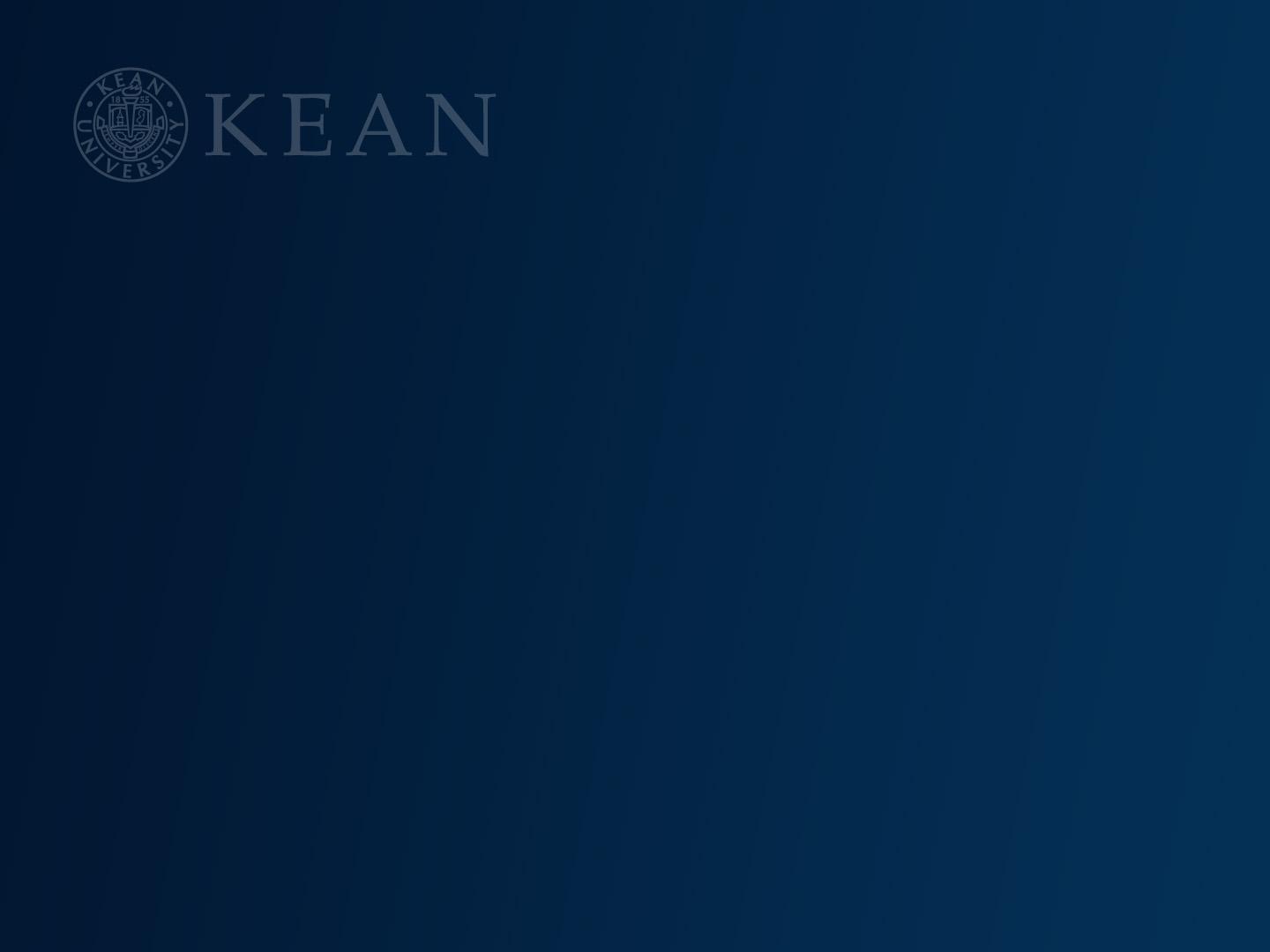 Important Prerequisite Information
Life Span Development and Anatomy and Physiology I & II must be taken within 5 years of applying to the program.
The lab portion of Anatomy and Physiology I & II must be completed in person (note exception for Spring & Summer 2020, may be extended to fall 2020. Check website). 
Introduction to OT can only be taken at Kean.
You may register for this class by applying to be a non-matriculated student at Kean.
For more information on this, please visit the Office of the Registrar’s website: http://www.kean.edu/offices/registrar
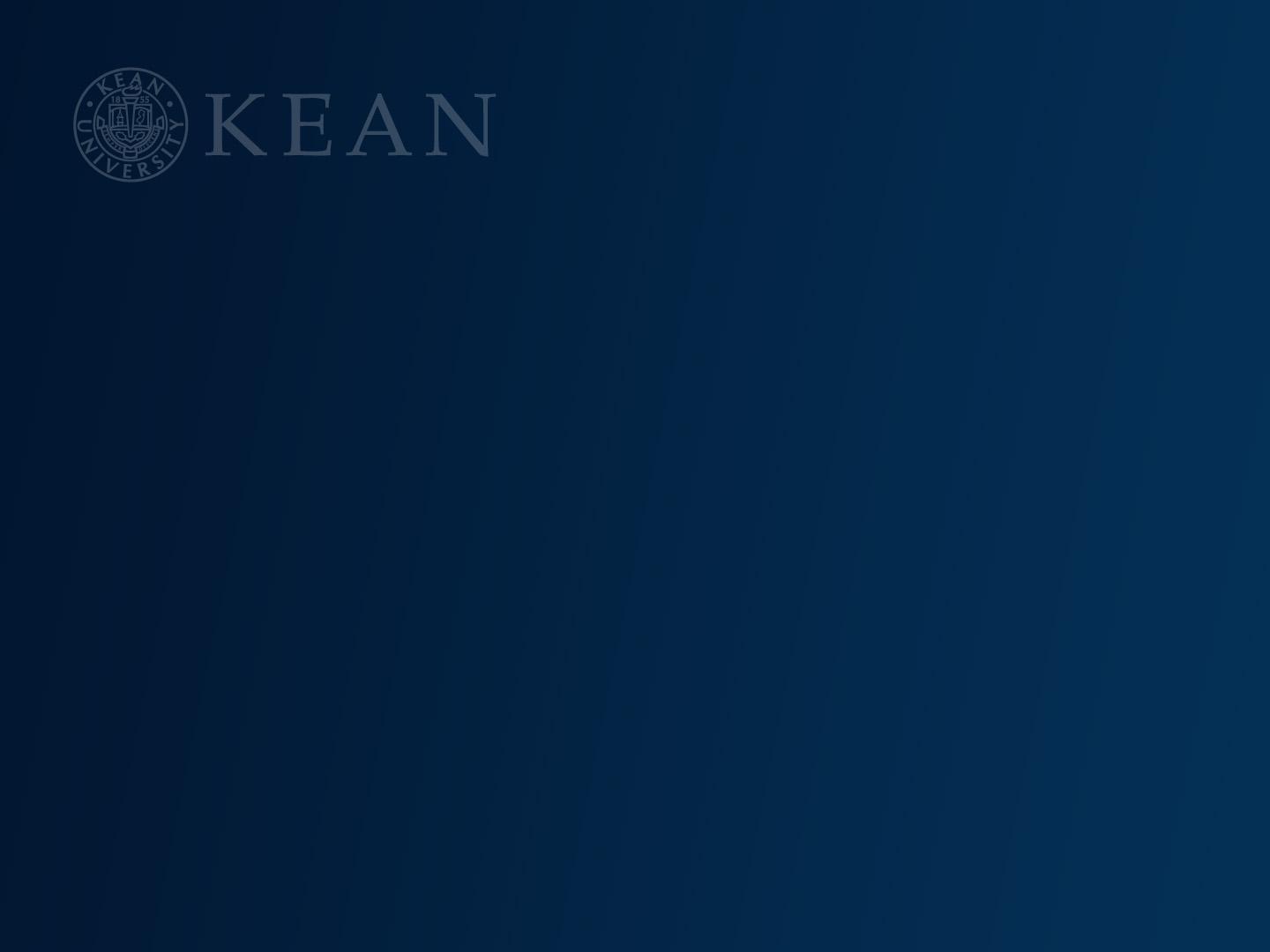 Prerequisite FAQ
Will General Statistics meet the requirement for Psychological Statistics?
The key component of the Psychological Statistics course is the use of a micro-computer based statistical software system, such as SPSS. The Psychological Statistics course at Kean is offered at many different universities, it just may be have a different course title. 
Will Child Development meet the requirement for Lifespan Development? 
The Lifespan Development prerequisite course must cover the entire lifespan (from birth through older adulthood). Some students take a combination of courses to fulfill this requirement (child development, adolescent development, adult development, etc.). 
Can I complete Intro to OT after applying to the program?
Intro to OT may be one of the 3 incomplete prerequisites at the time of your application. However, again, due to the competitive applicant pool, it is advised that you complete as many prerequisites as possible before applying to the program. 
Intro to OT provides a very strong overview of the occupational therapy profession and it is an excellent way to become acquainted with the university and with the Department of OT.
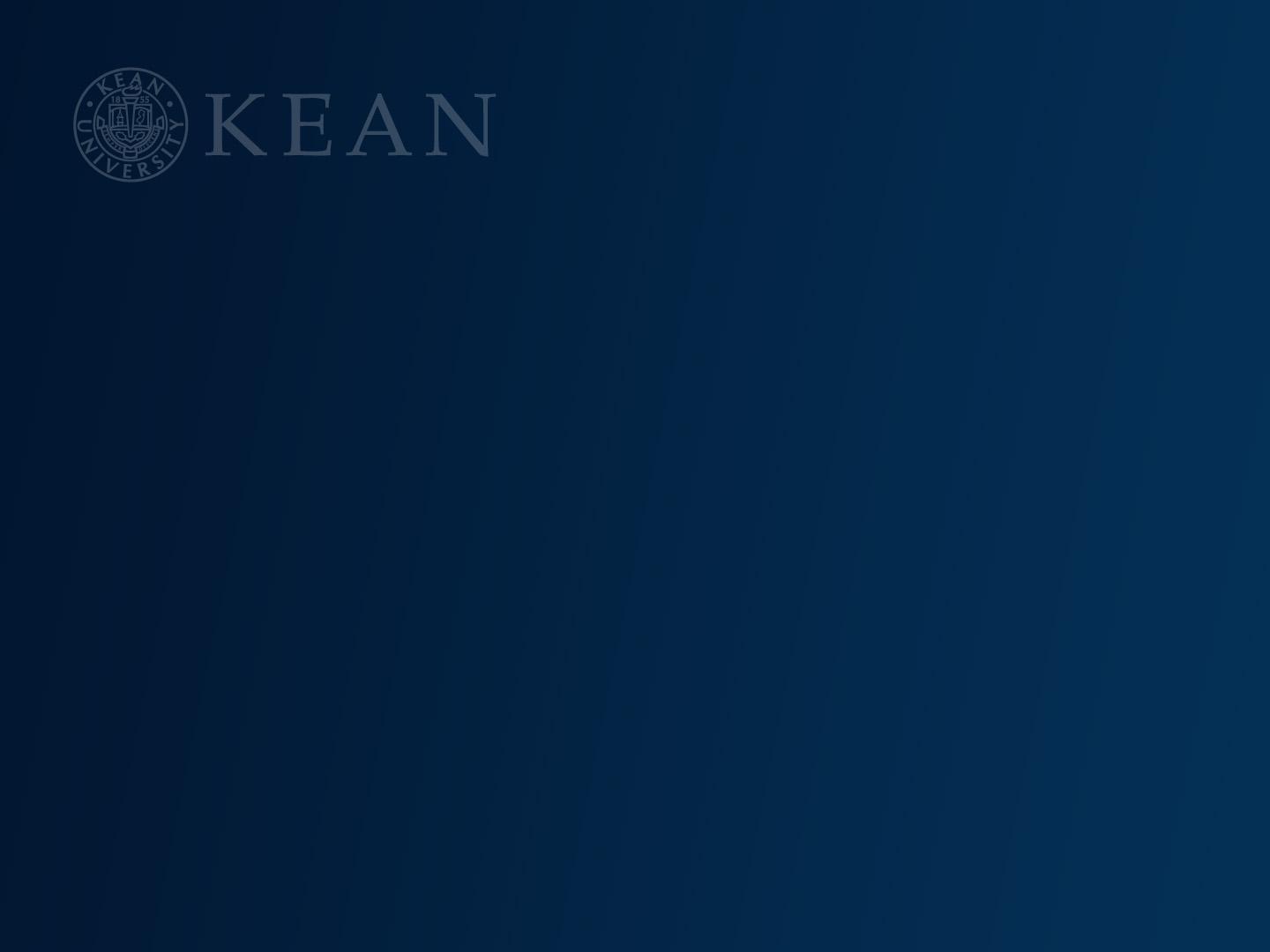 Prerequisite Questions
Review the M.S. Prerequisite Course Description sheet (In your admissions packet and available on grad.kean.edu/ot). 
Compare the course descriptions to the descriptions for the courses you have taken.  
If you are not sure if the class covers the required material, email the course title and description to ot@kean.edu.
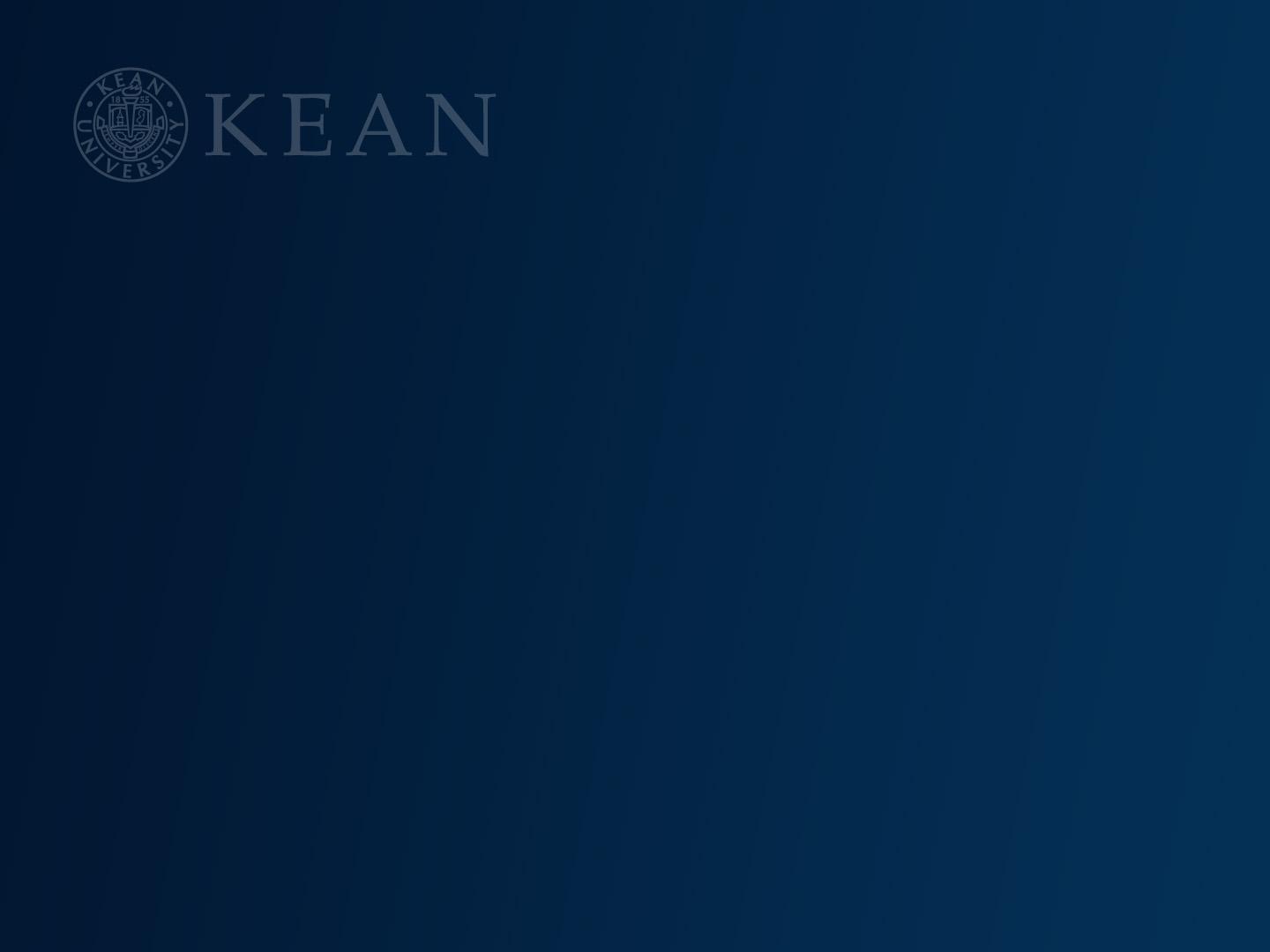 Kean OT Program Highlights
100% pass rate 3 out of the last 4 years on the national NBCOT registry exam
Kean University Occupational Therapy Community Cares Clinic
Community Partnerships and Service Learning 
Student Occupational Therapy Association
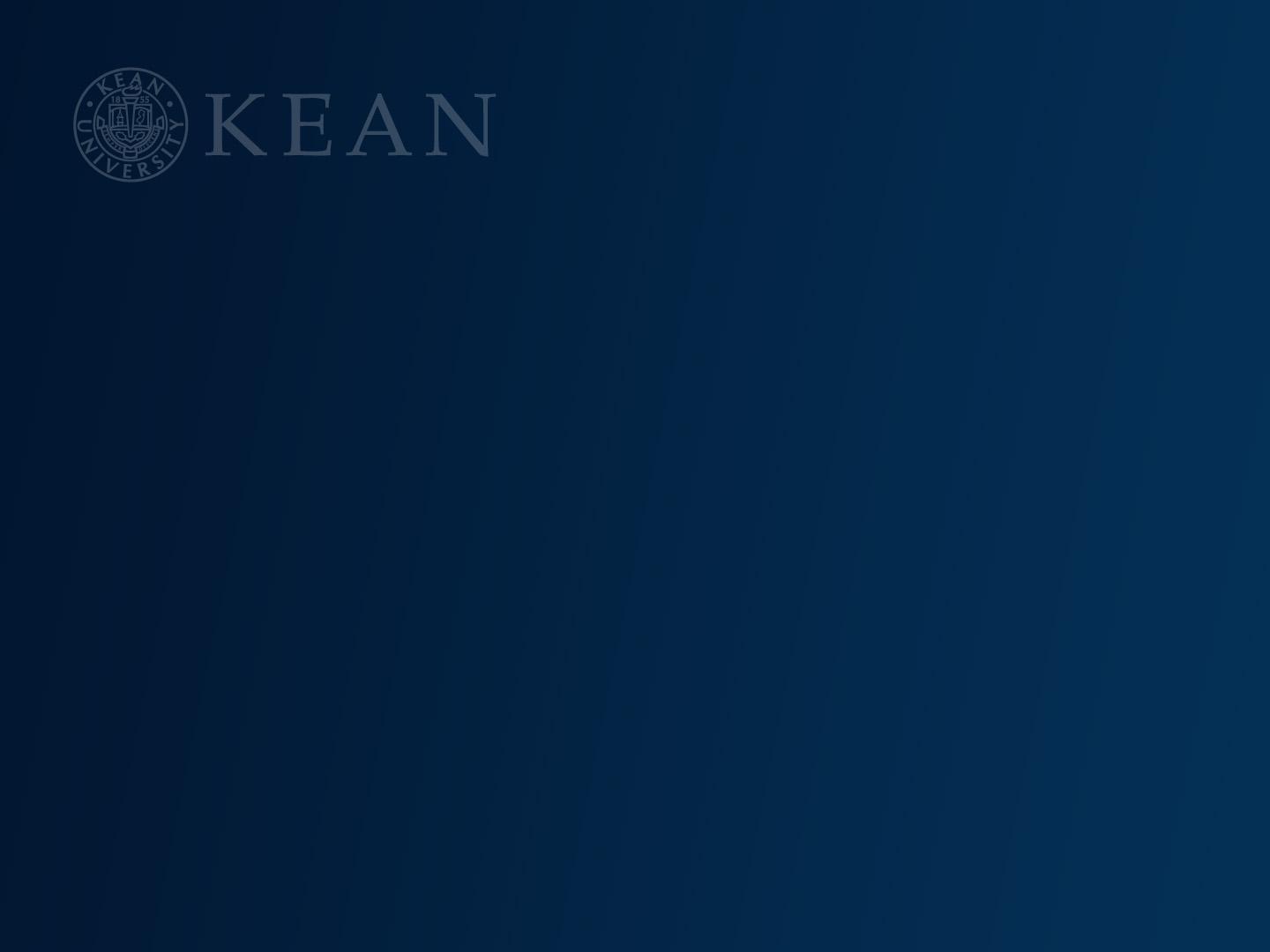 KUOT-CCC
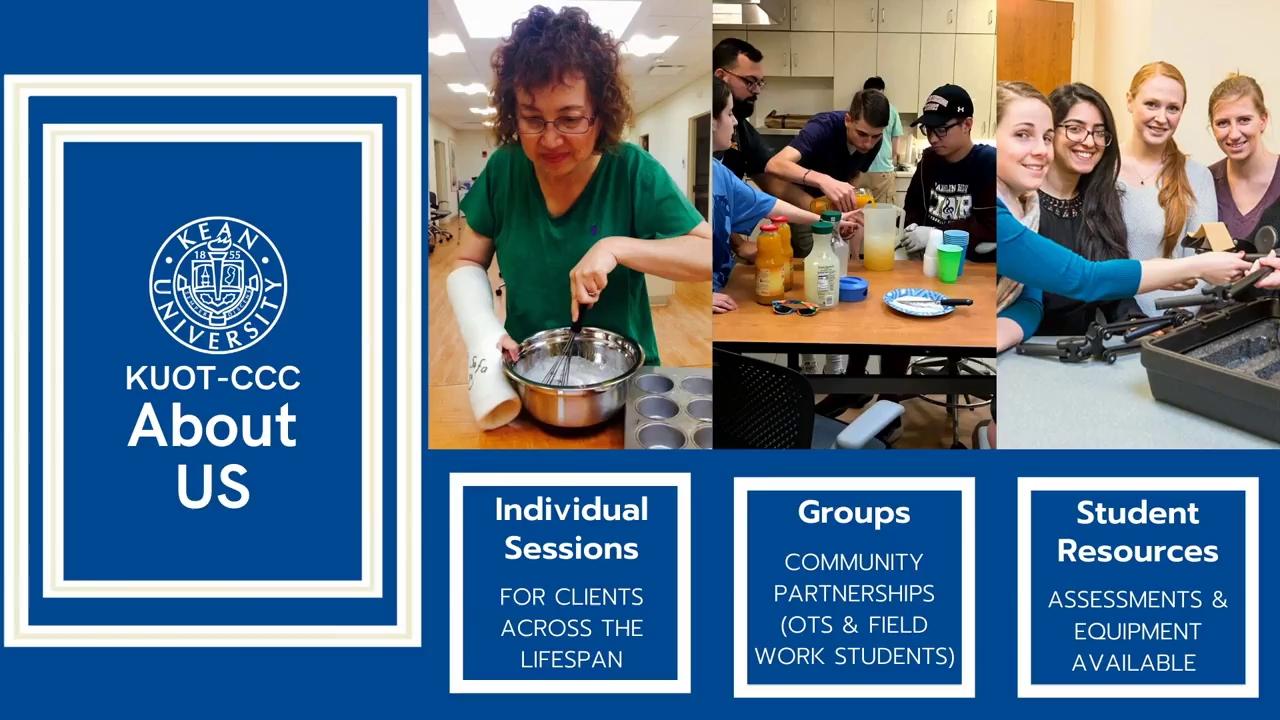 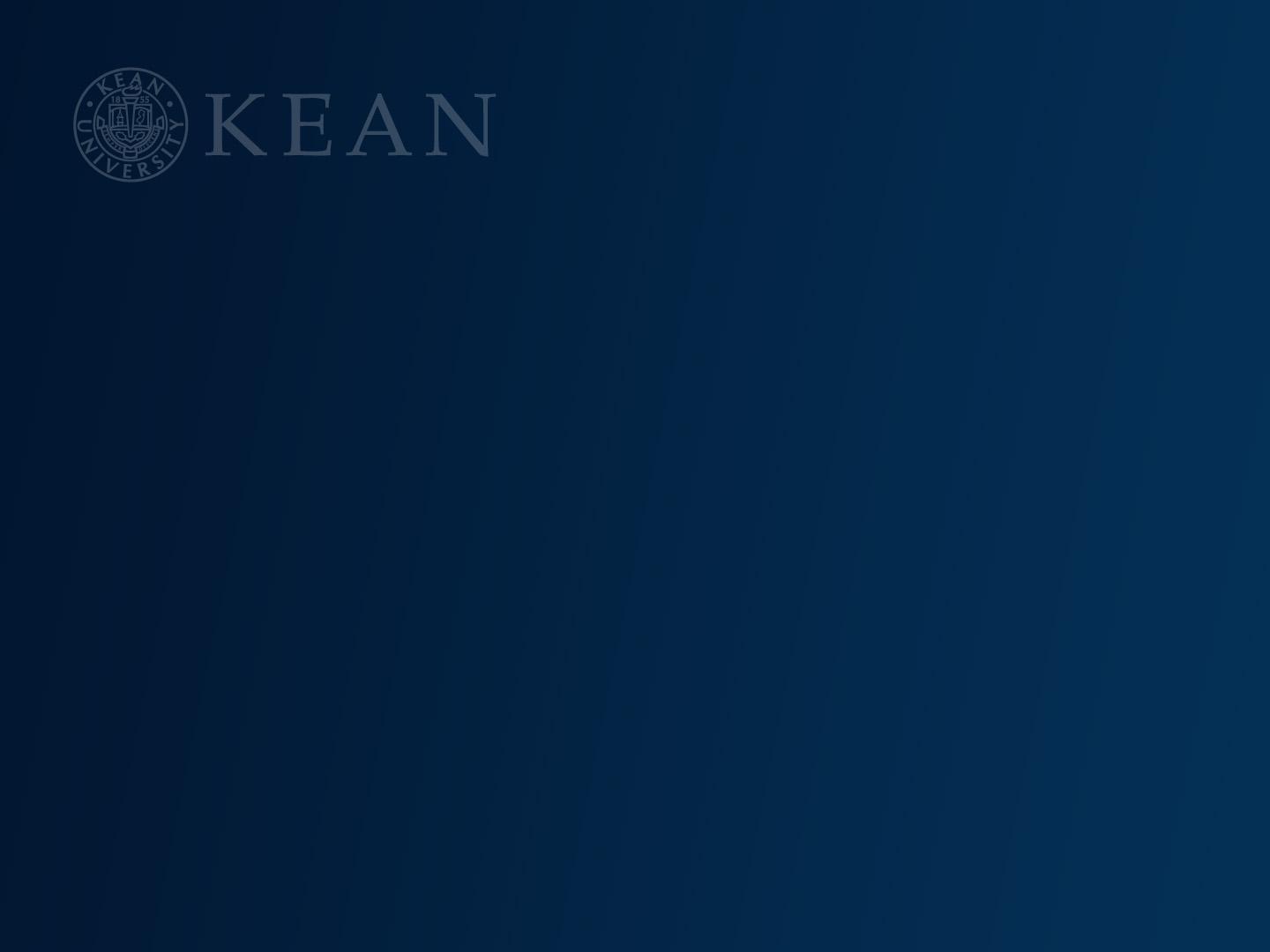 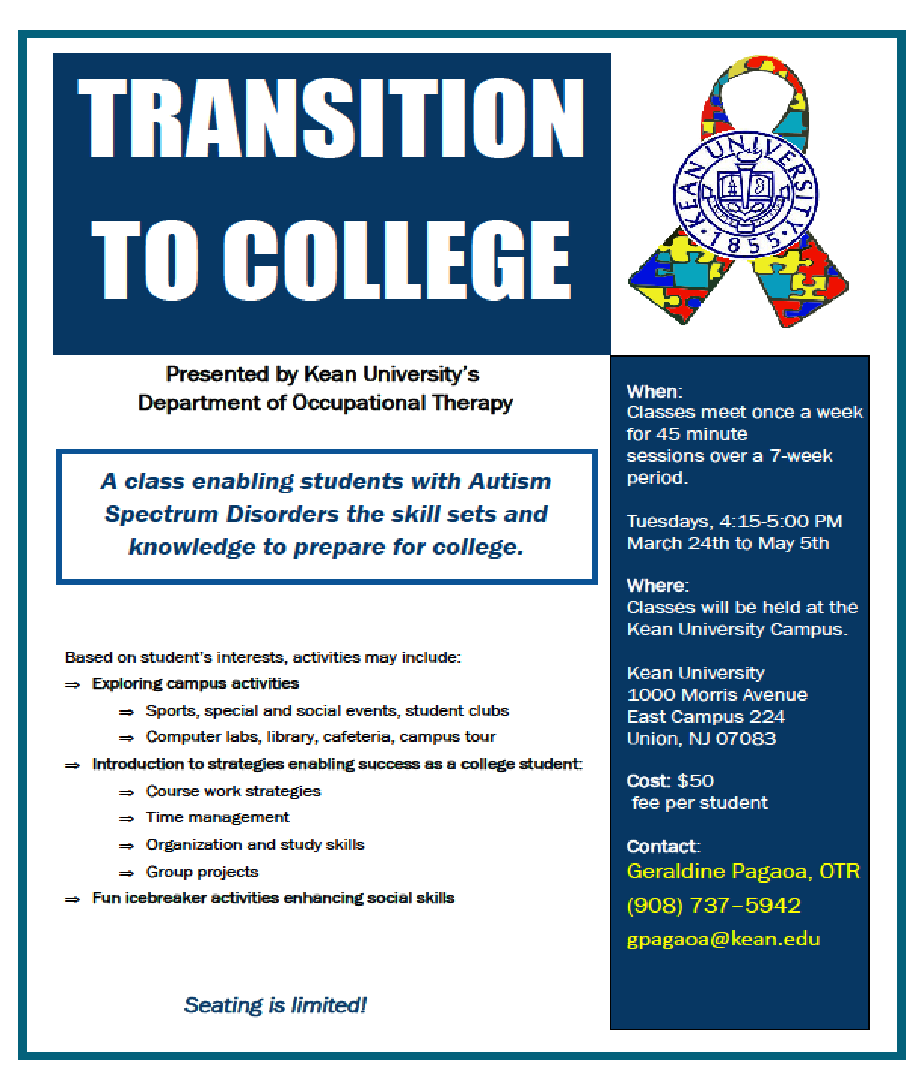 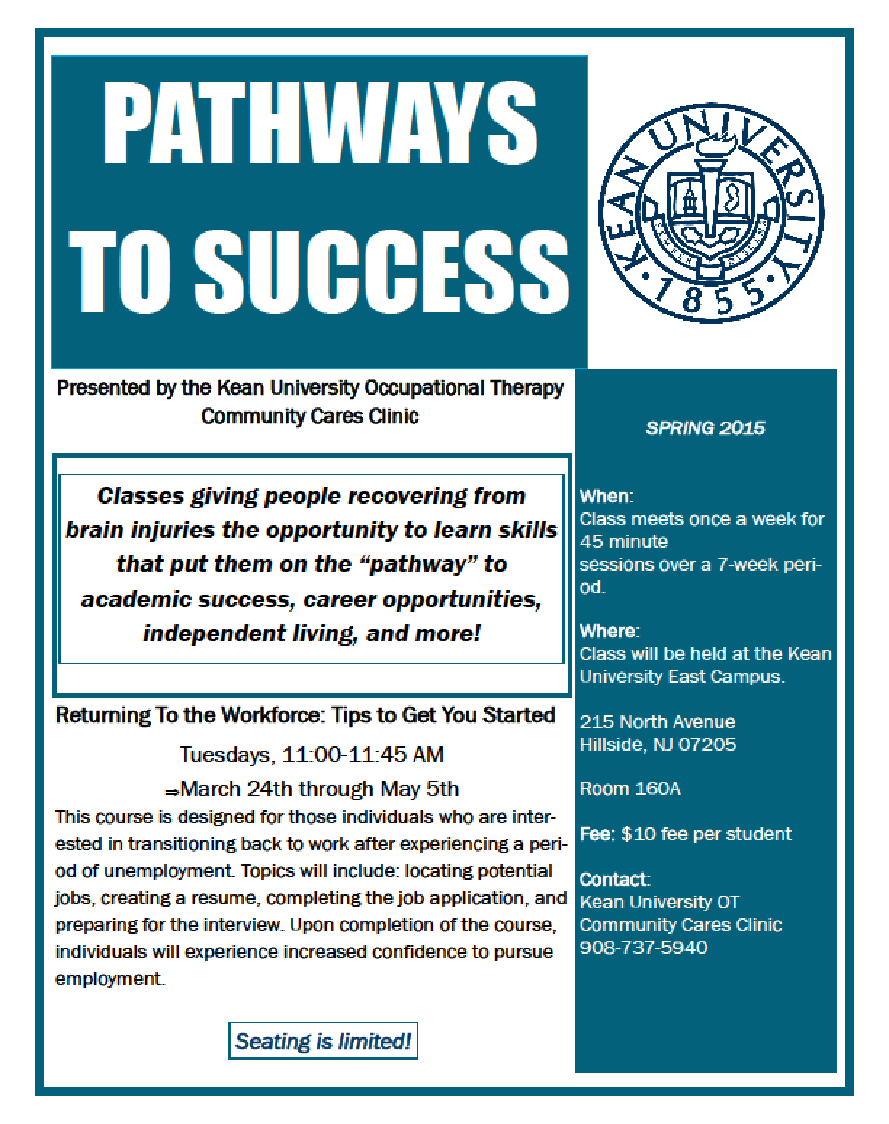 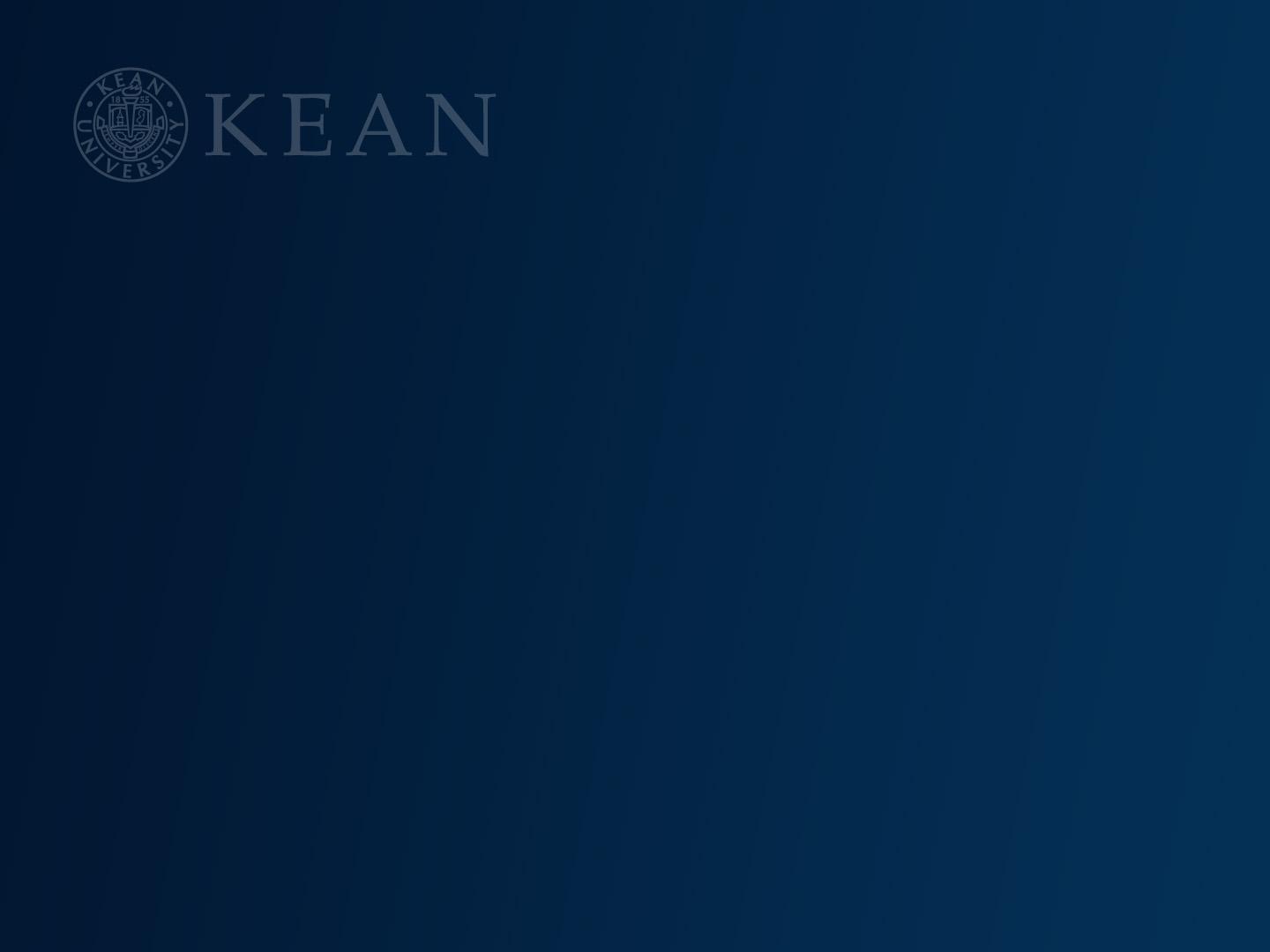 SOTA
Breakfast for Families Event
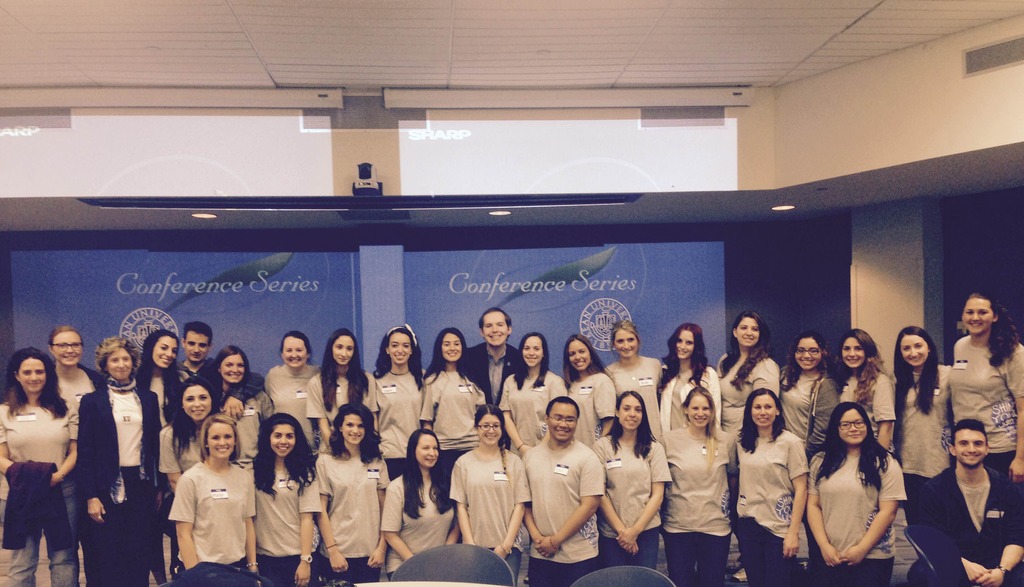 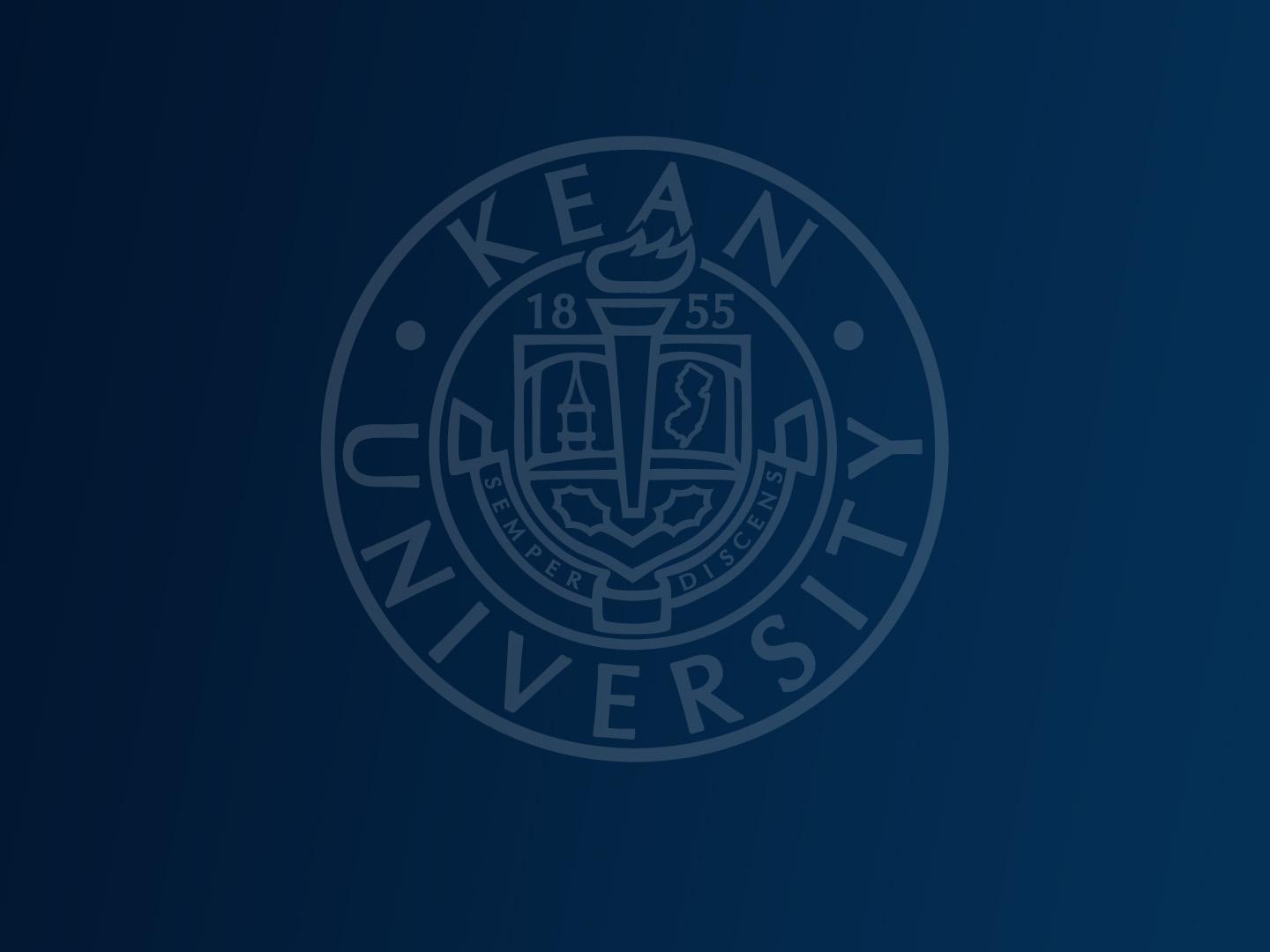 Thank you! Enjoy virtual 
your day at 
Kean University
Any questions about the program?
Students will stay around and talk to you more
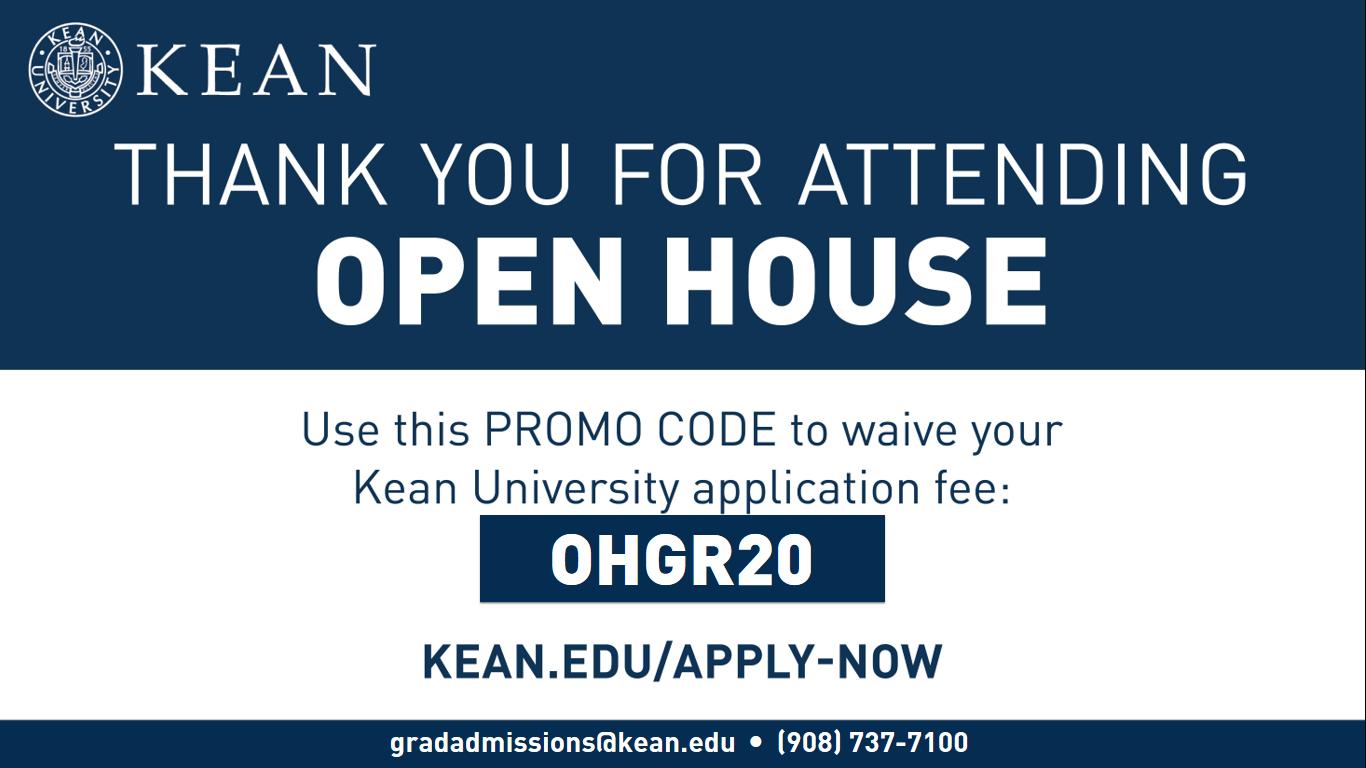 Department Of Occupational Therapy
Latest News and Announcements for Prospective Students
https://www.kean.edu/academics/nathan-weiss-graduate-college/department-occupational-therapy
Email
OT@kean.edu
‹#›